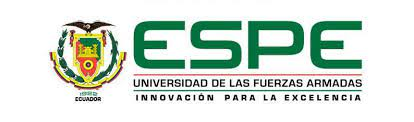 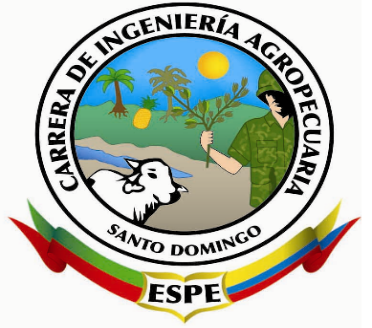 “Estudio del proceso de obtención de chocolate a partir del licor de caco ecuatoriano (Theobroma cacao L.), considerando dos variedades (CCN – 51 y Nacional) y distintos métodos de fermentación”
Autoras: Chica Guerrero, Gema María y Sánchez Sánchez Ana Karen
Directora: Ph.D Sánchez Llaguno, Sungey Naynee
INTRODUCCIÓN
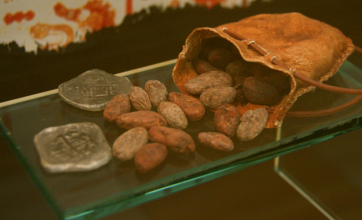 80% de la producción pertenece al cacao fino de aroma y el 20% restante a la variedad CCN-51  (CEPAL, 2015).
La mayor producción se concentra en las provincias costeras (Los Ríos, Manabí, Esmeraldas y el Oro), así mismo en las provincias de Orellana y Sucumbíos.
2011
521.091has
Mayor índice  de exportación
64% a nivel mundial
-Variedad 
-Método de fermentación
-Procesos de industrialización y mezcla
-Procesos de pos-cosecha
Sabor, aroma y calidad del chocolate
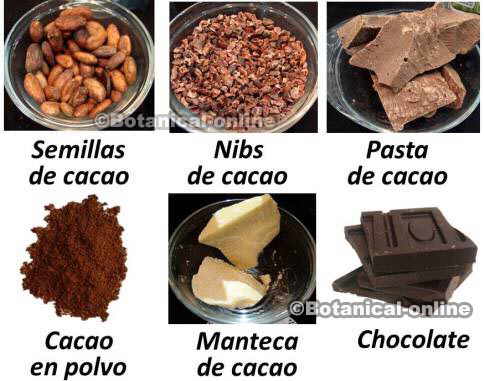 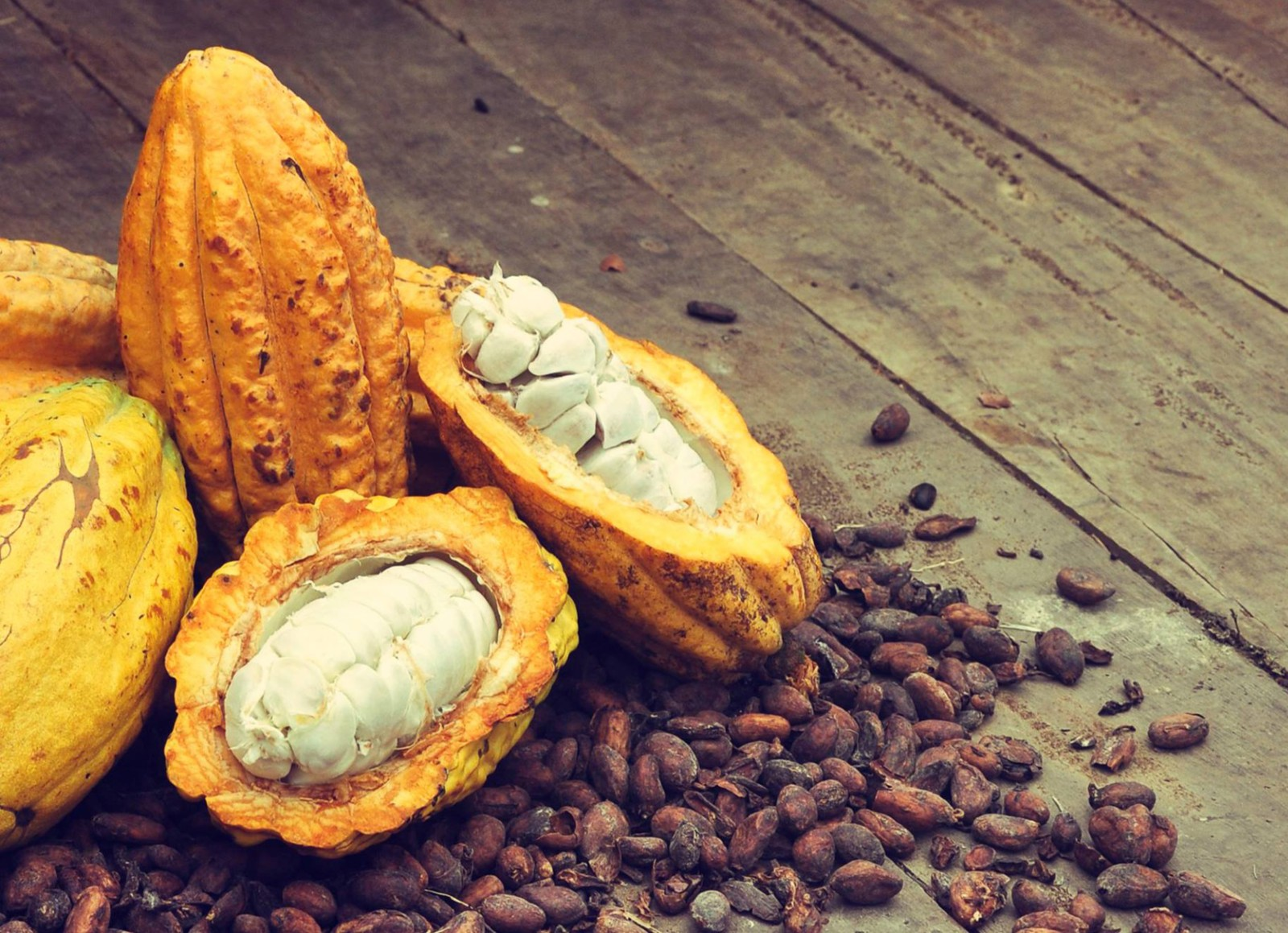 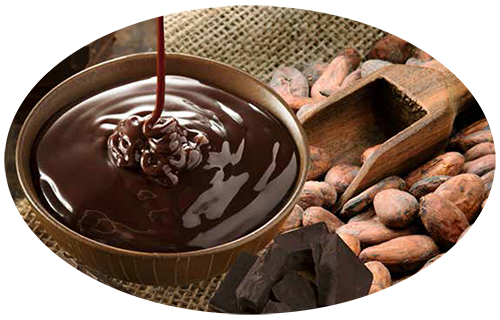 -Tamaño del grano 
-Contenido de grasa
-Dureza de la manteca
-Humedad
OBJETIVOS
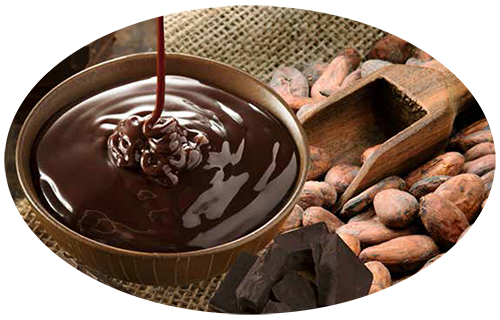 Estudiar el proceso de obtención de chocolate a partir del licor de cacao ecuatoriano (Theobroma cacao L..), considerando dos variedades (CCN – 51 Y Nacional) y distintos métodos de fermentación.
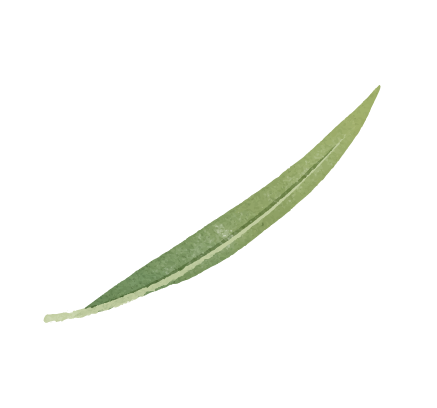 MATERIALES Y MÉTODOS
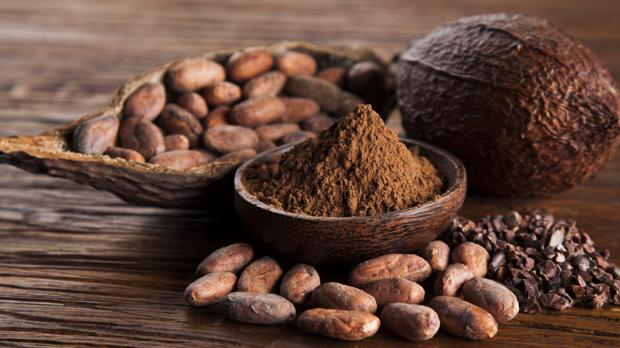 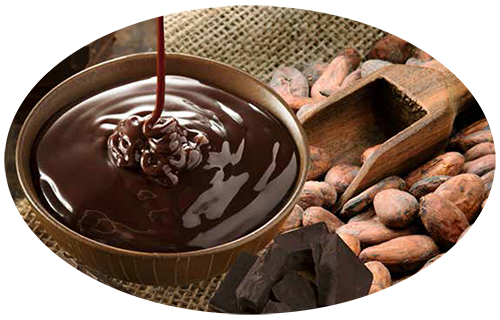 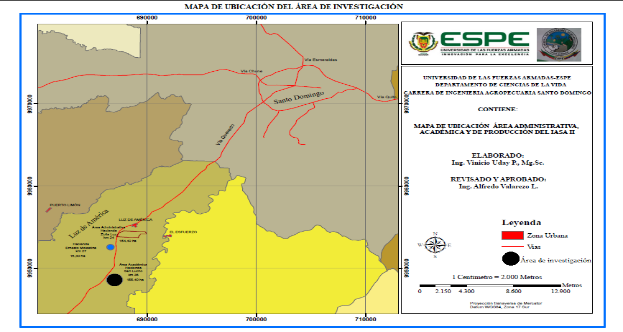 Ubicación política 

País: 	Ecuador
Provincia: 	Santo Domingo de los Tsáchilas
Cantón: 	Santo Domingo
Parroquia:	Luz de América
Dirección: 	Vía Quevedo-Santo Domingo km 24
Diseño Experimental
Factores y niveles utilizados en la caracterización de licor de cacao
Materiales y Métodos
Tabla 11. Tratamientos comparados en la caracterización de licor de cacao
Tipo de Diseño
Se aplicó un esquema Trifactorial (A=2 X B=2 X C=3) conducido en un diseño de bloques completamente al azar.
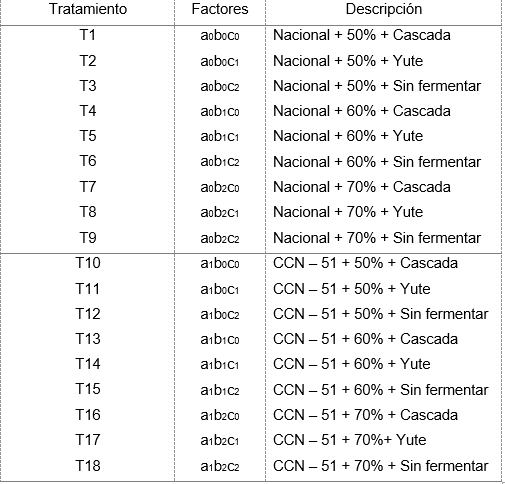 Repeticiones o Bloques 
Se realizaron 18 tratamientos, cada uno con tres repeticiones.
Características de la UE
Las almendras de cacao una vez recolectadas fueron fermentadas por los métodos (cascada y saco de yute) y sin fermentar; posterior a ello se realizó el secado para la elaboración del licor de cacao y determinar sus propiedades organolépticas y sensoriales.
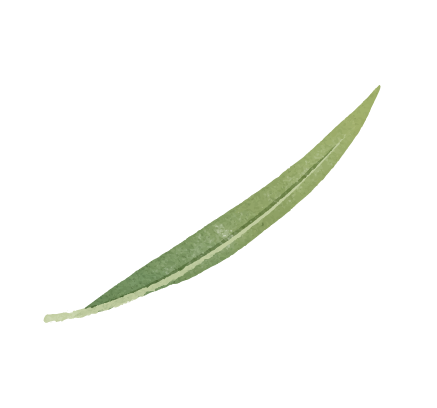 Obtención de la materia prima
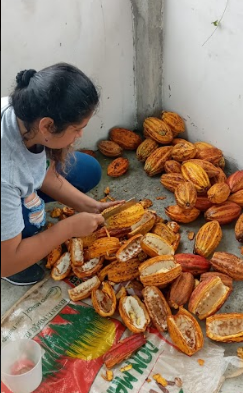 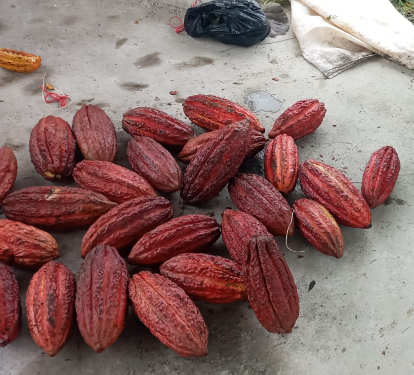 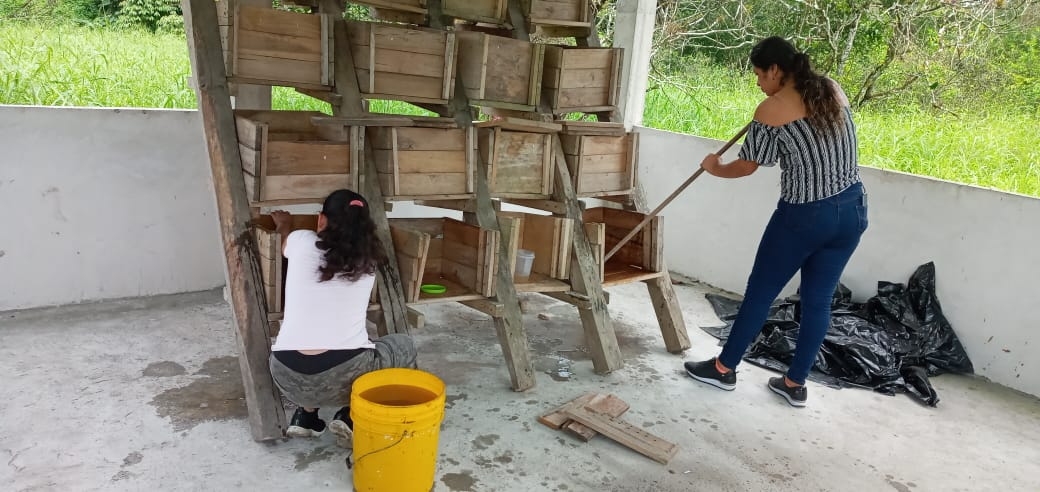 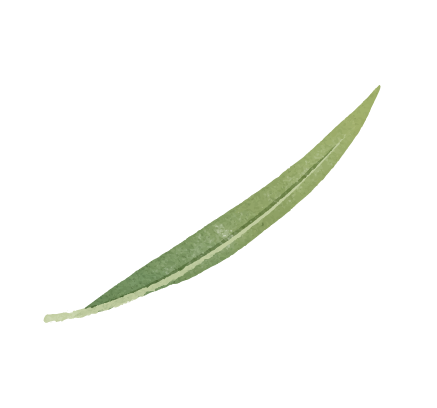 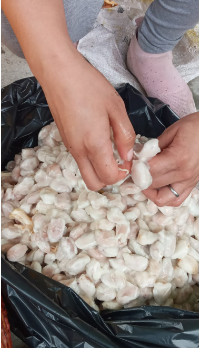 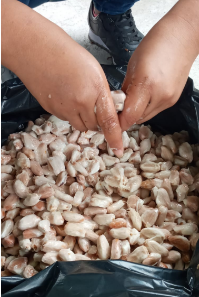 Desinfección de infraestructura

Limpieza y clasificación de las dos variedad
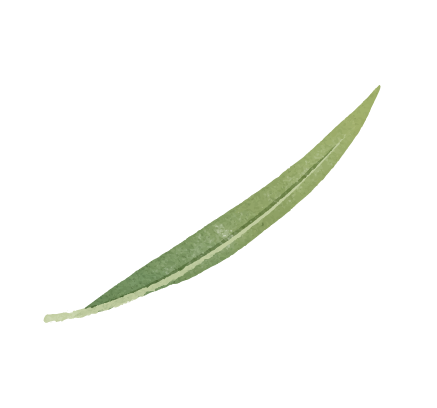 Fermentación, Secado, Molienda y Tostado
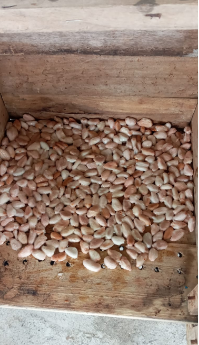 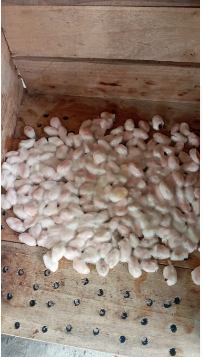 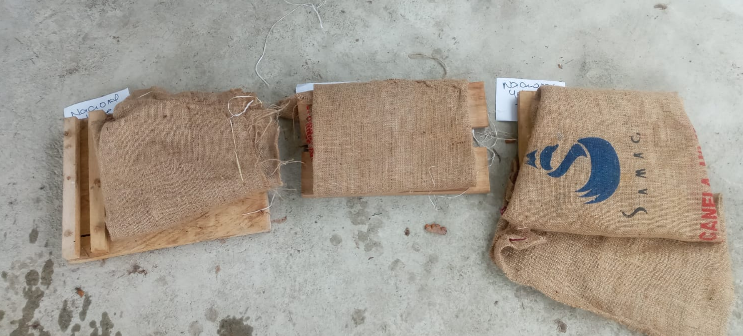 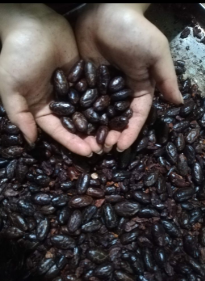 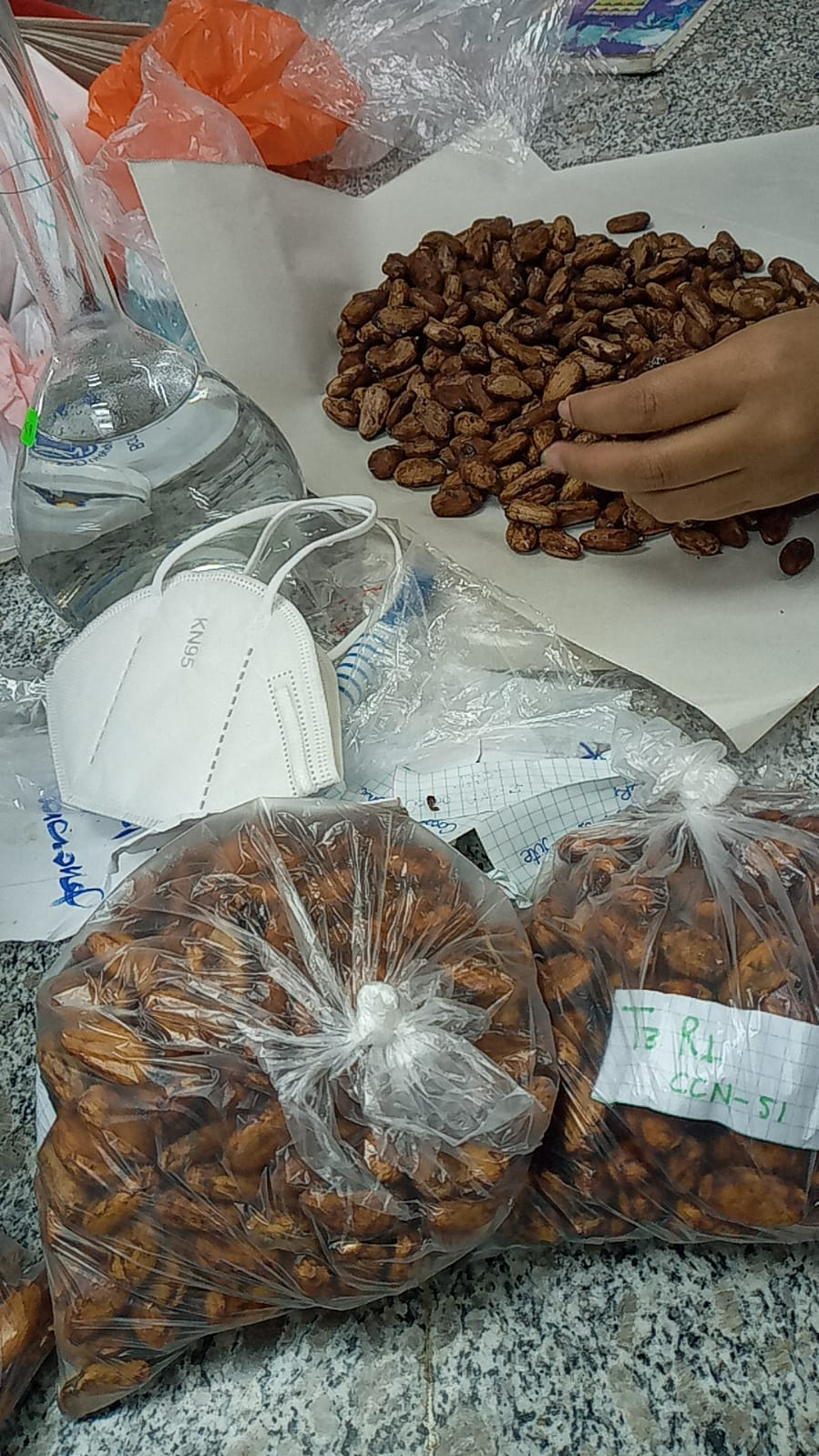 Preparación de las muestras para el secado
Fermentación en saco de yute
Fermentación en cascada
Tostado
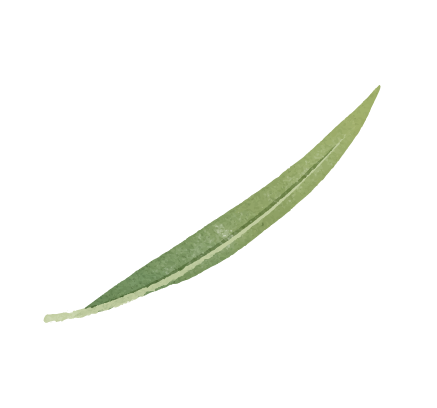 Elaboración del licor de cacao
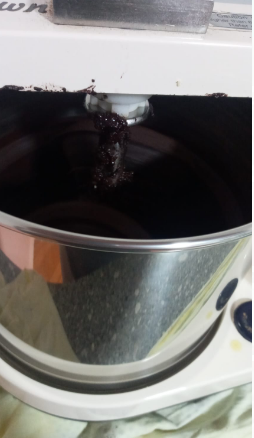 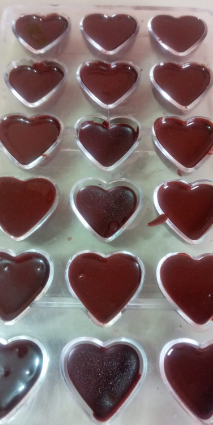 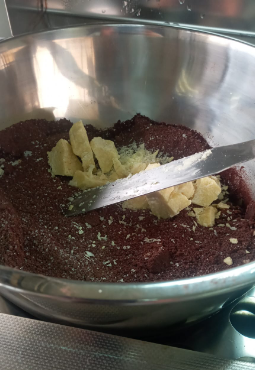 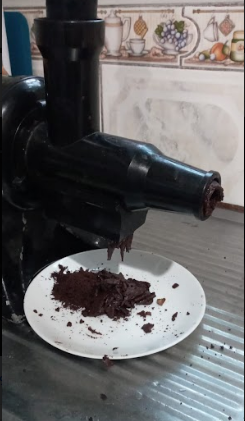 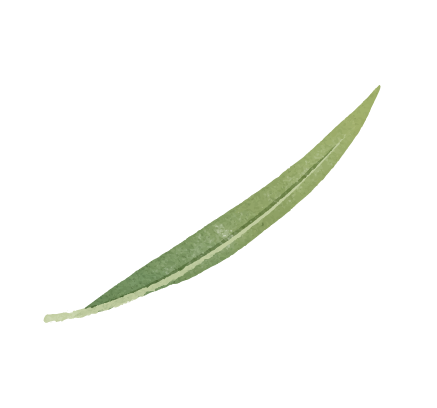 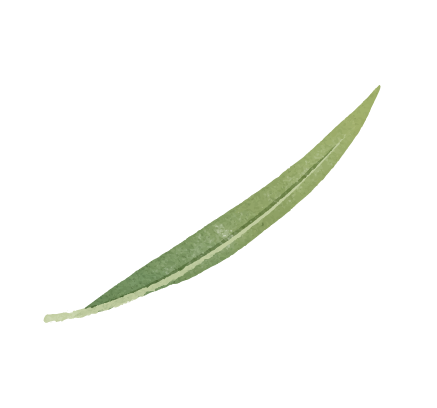 Moldeado
Conchado
Molienda
Mezcla
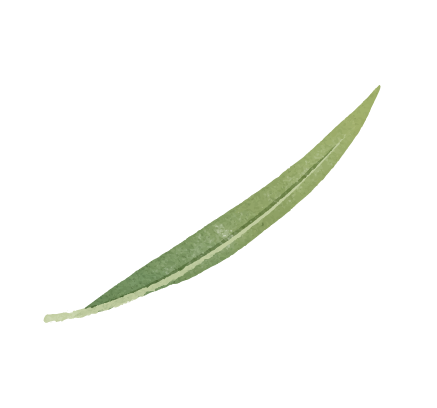 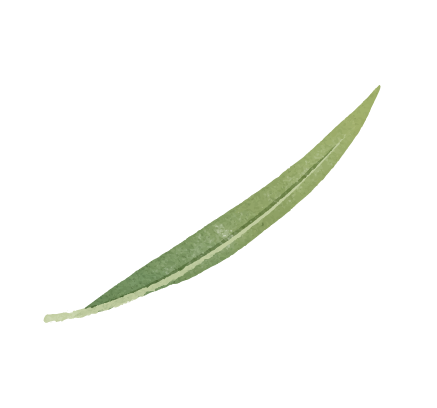 Incubación de microorganismos
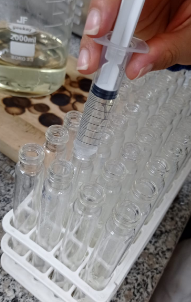 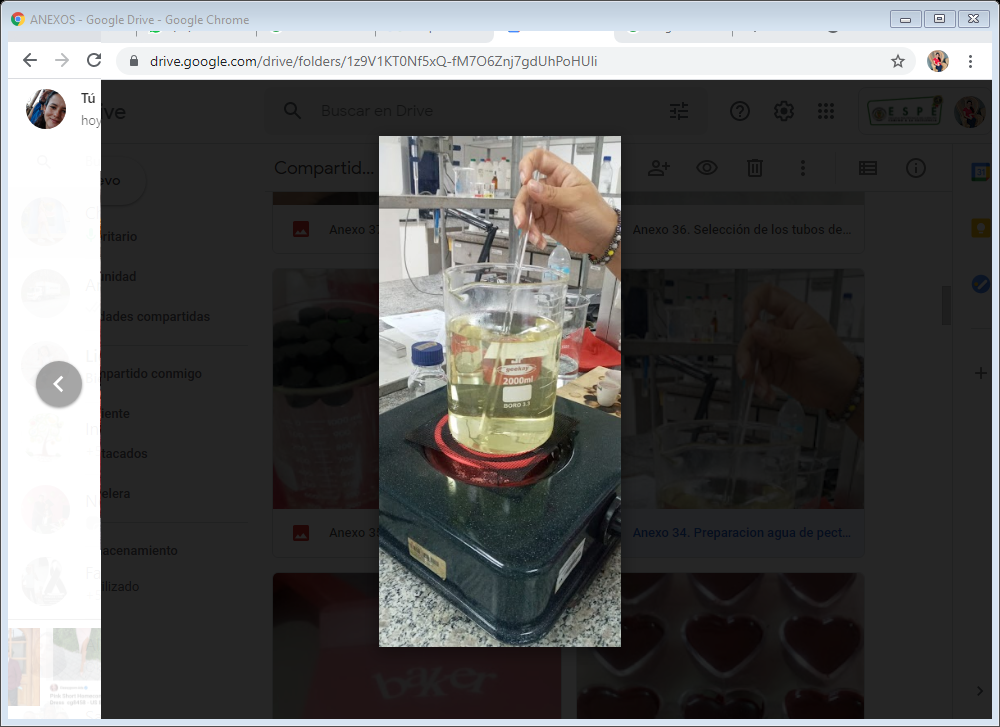 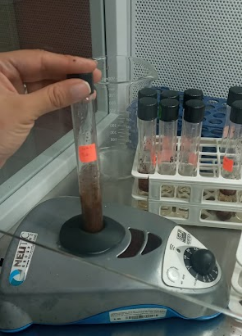 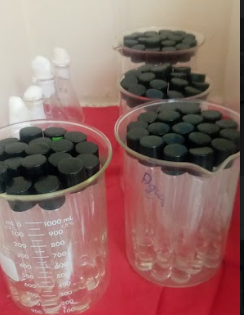 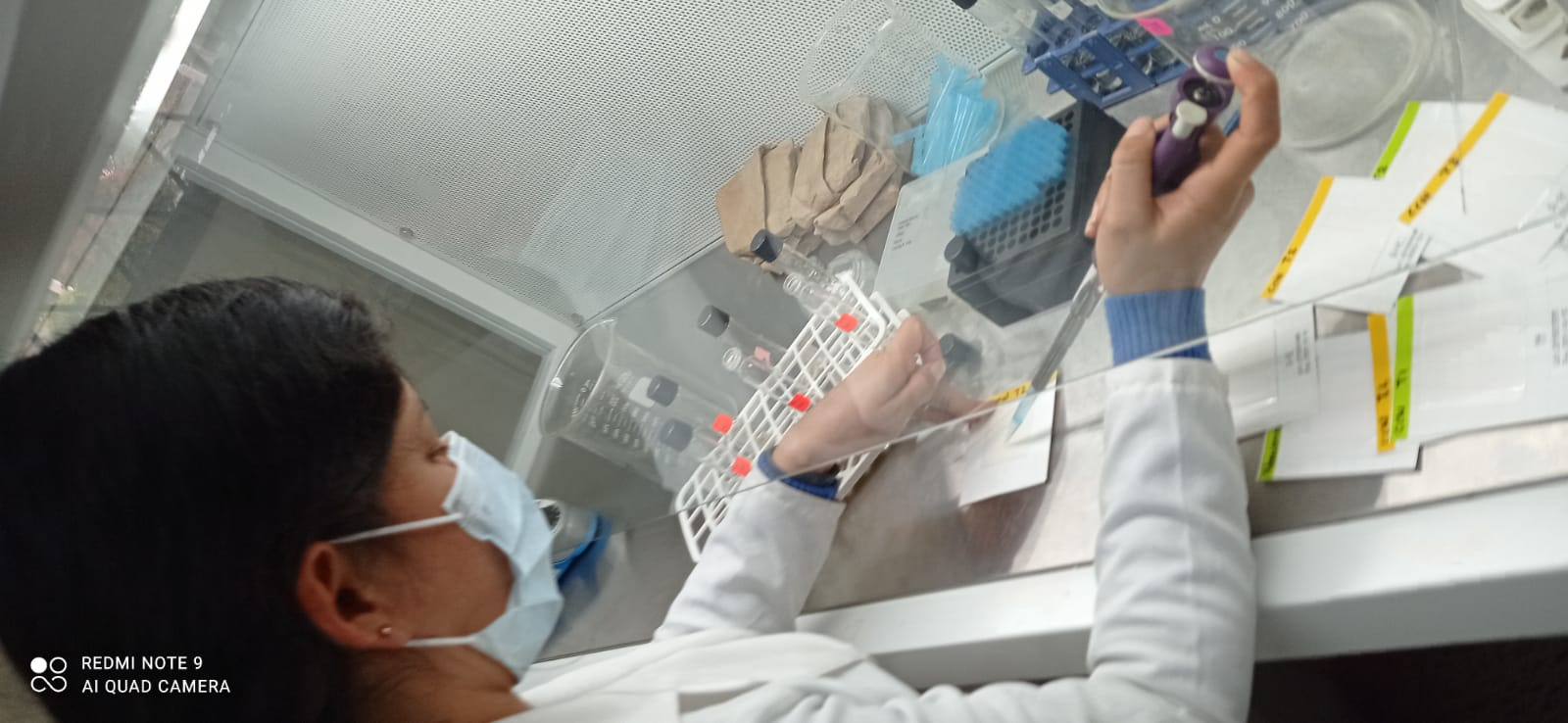 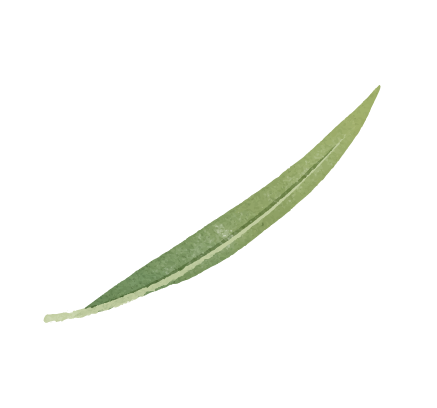 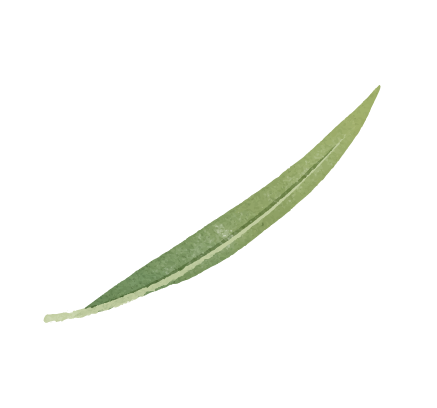 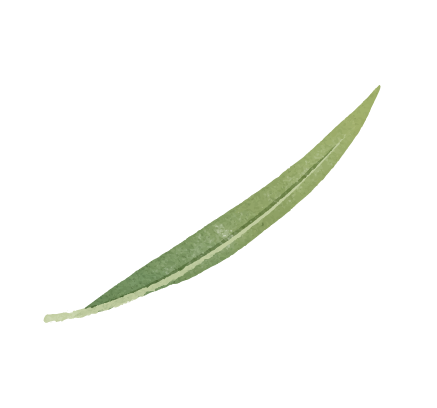 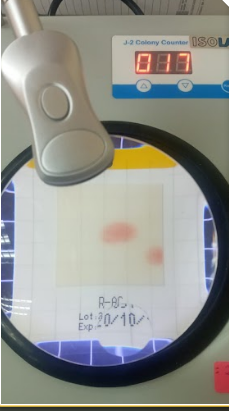 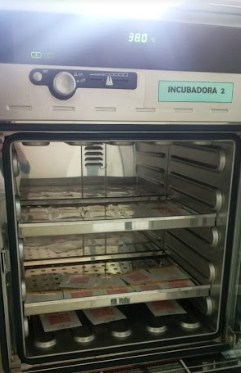 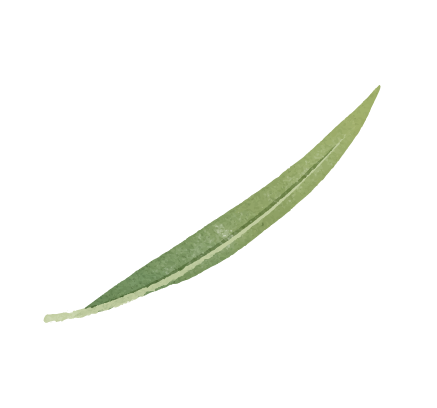 Variables de Estudio
pH
Acidez Titulable
Humedad
Ceniza
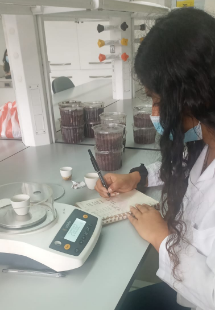 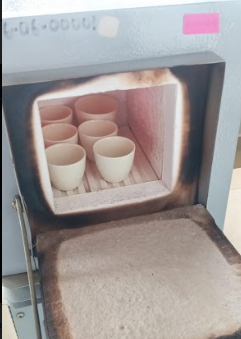 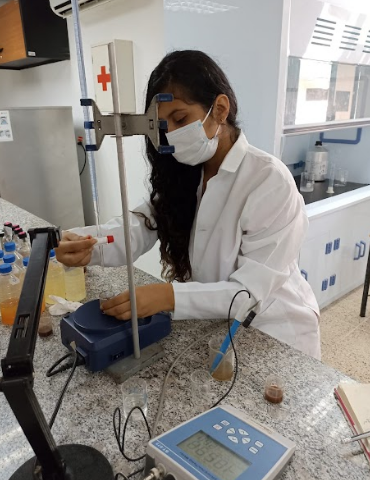 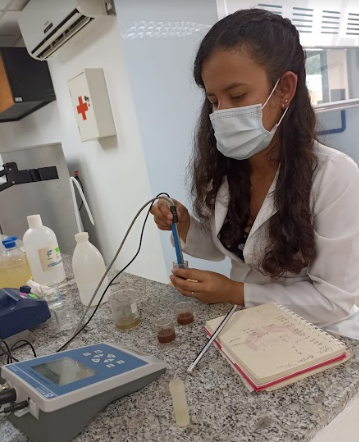 Variables de Estudio
UFC
Proteína
Grasa
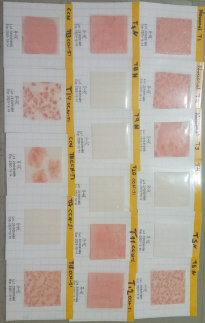 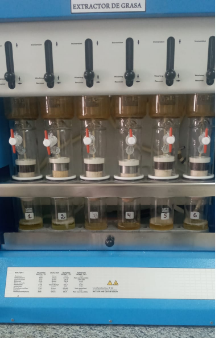 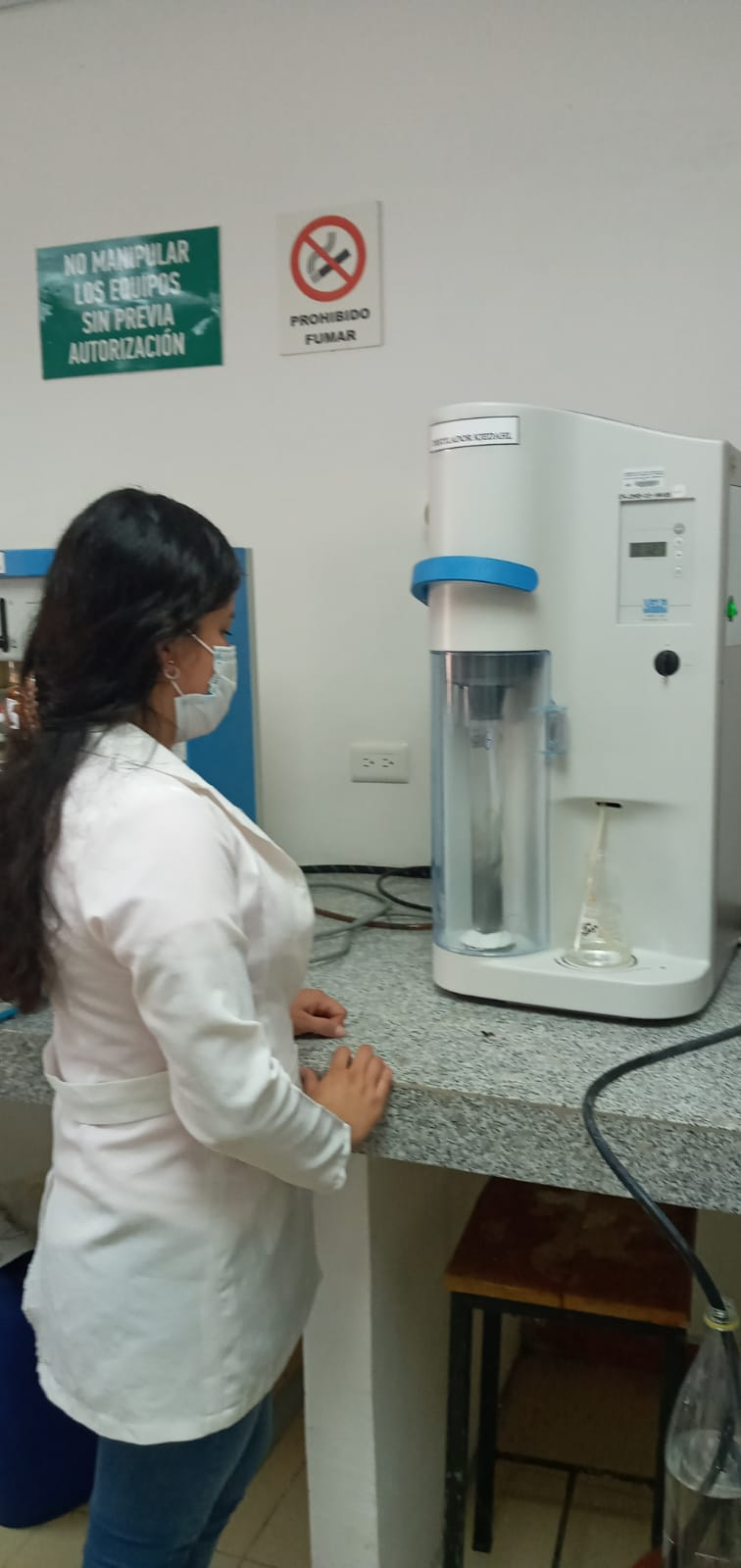 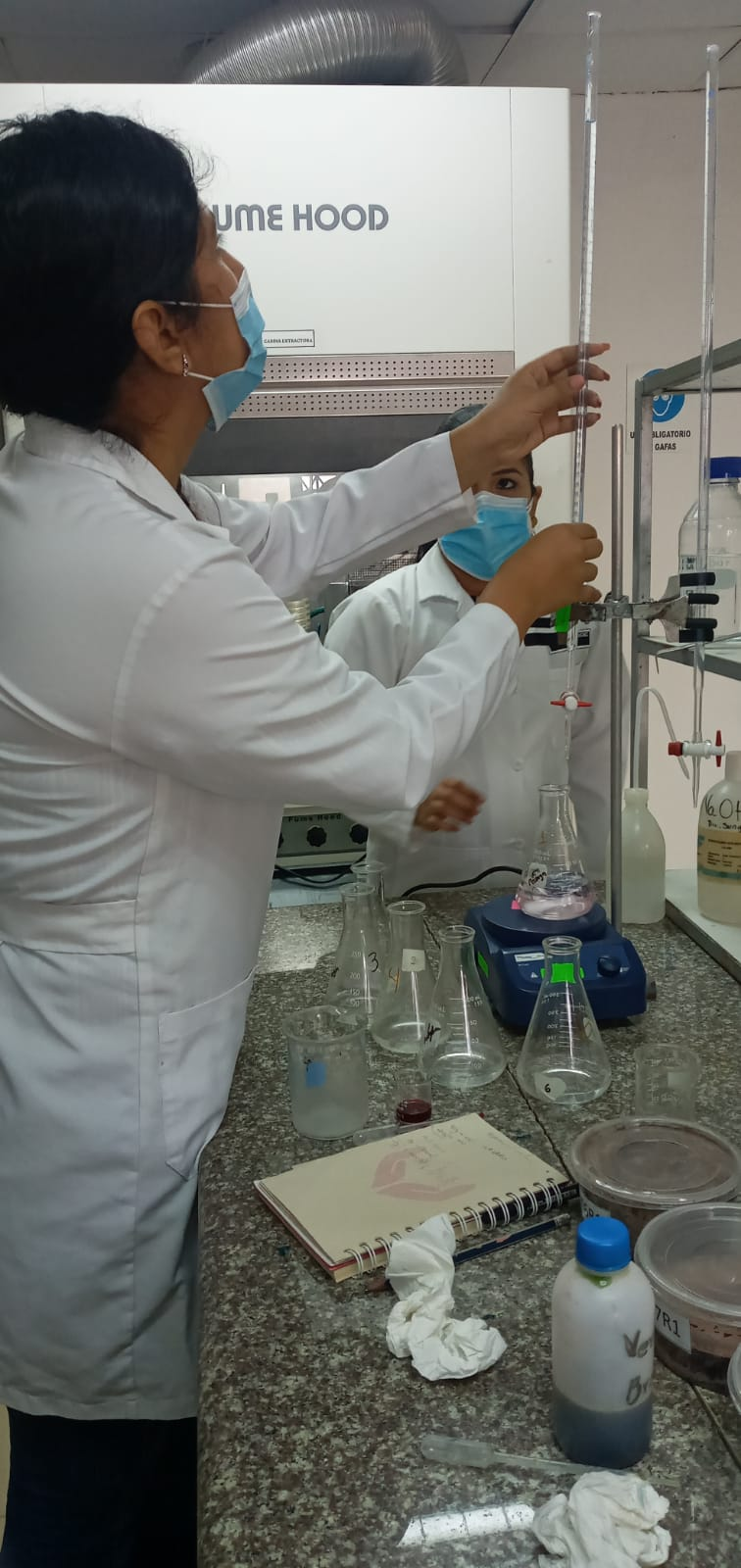 Variables de Estudio
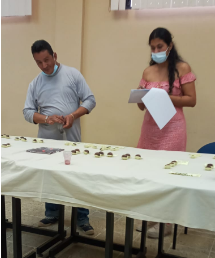 Análisis Sensorial
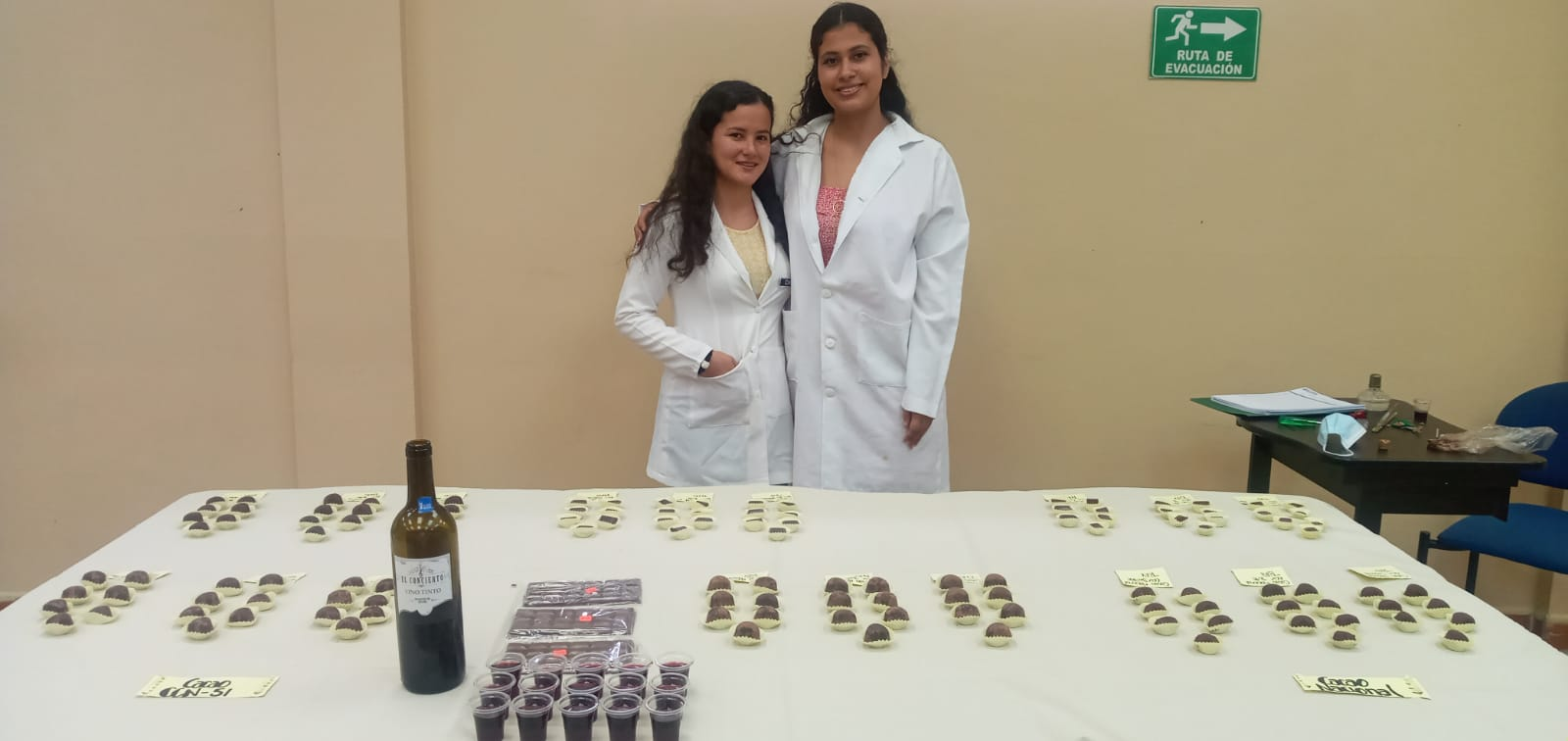 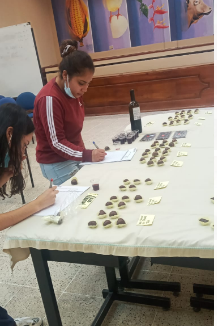 Aroma
Sabor
RESULTADOS Y DISCUSIÓN
Efecto del estudio de las variables (Factor A) y los métodos de fermentación (Factor B) frente a las variables evaluadas en almendra
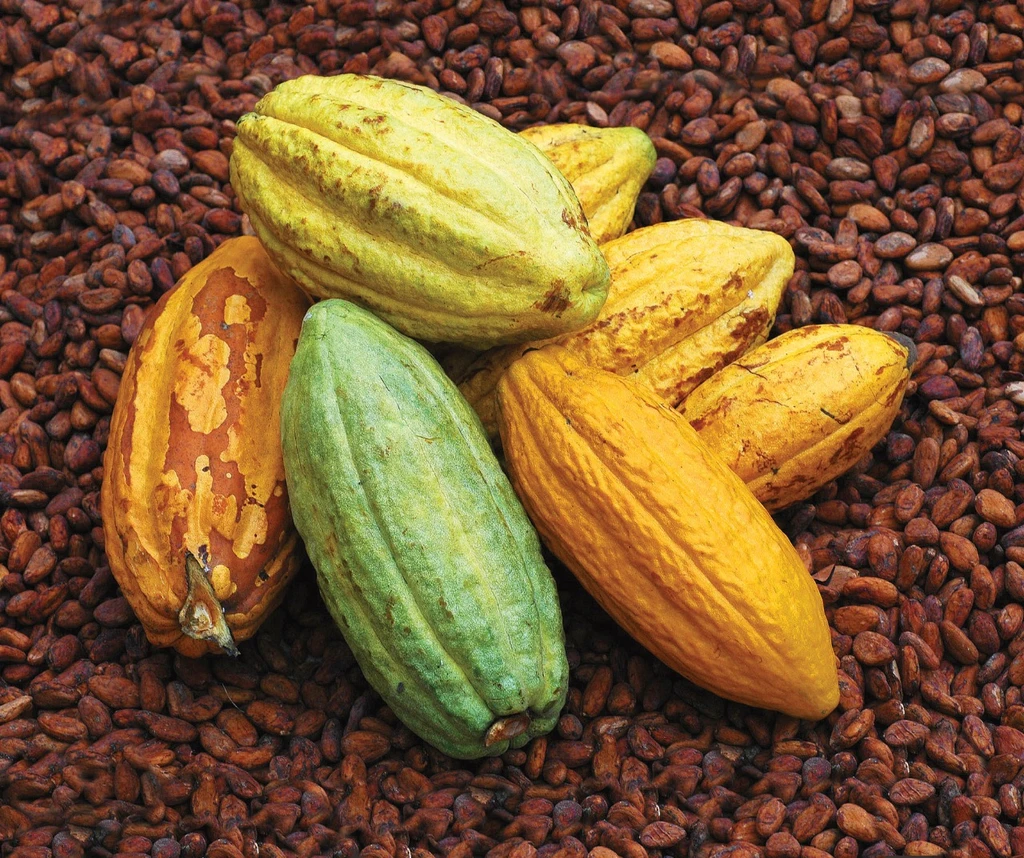 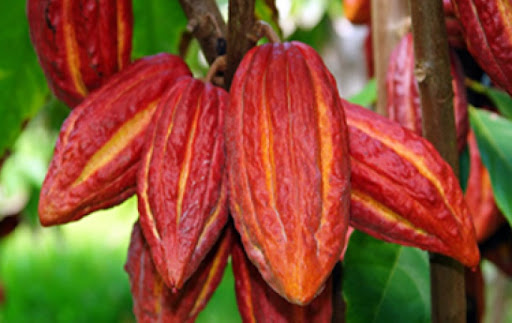 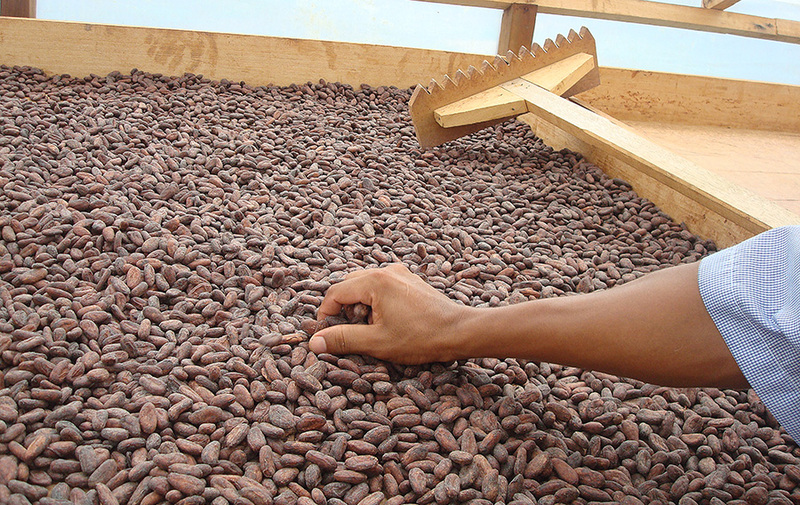 RESULTADOS Y DISCUSIÓN
Efecto del estudio de las variables (Factor A) y los métodos de fermentación (Factor B) frente a las variables evaluadas en licor de cacao
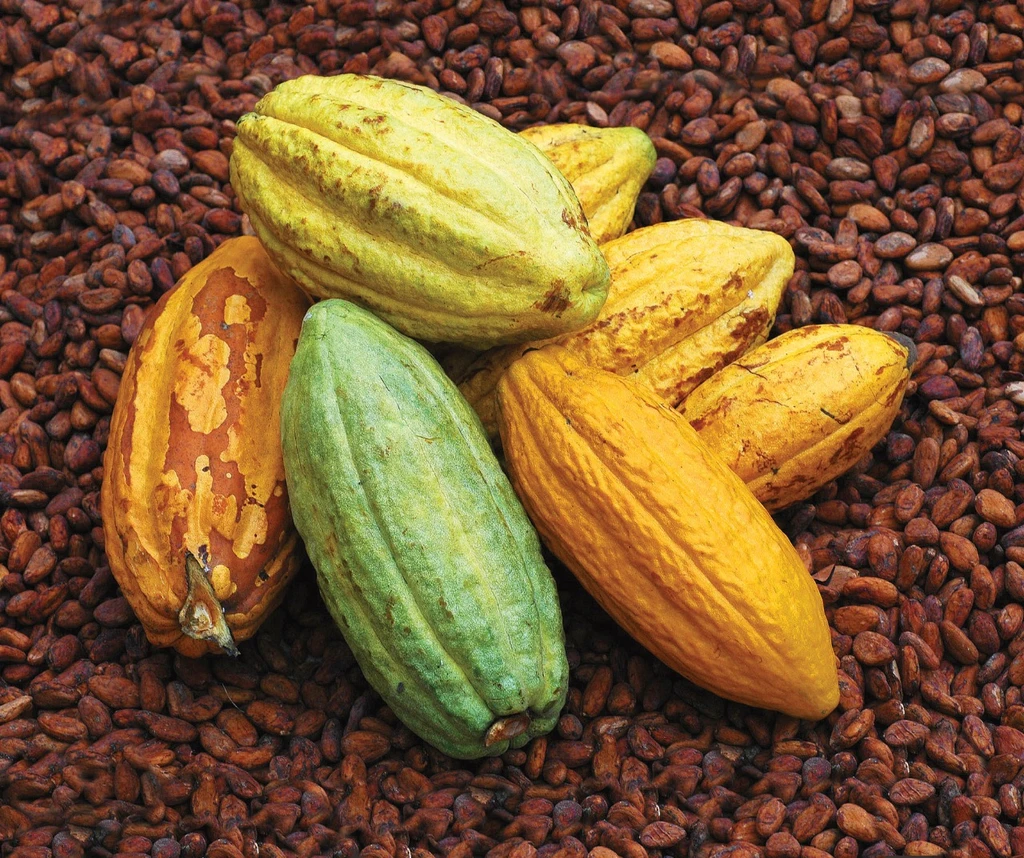 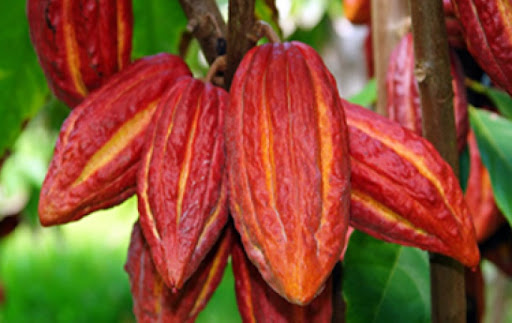 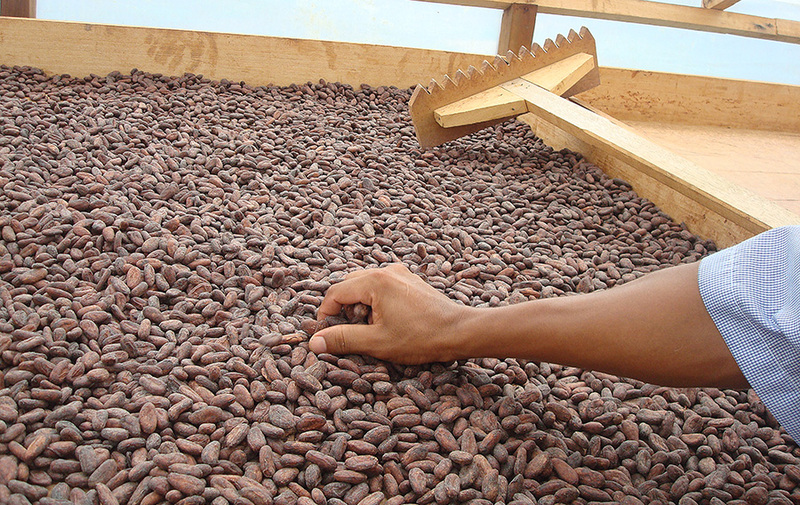 RESULTADOS Y DISCUSIÓN
FACTOR A
Variedades
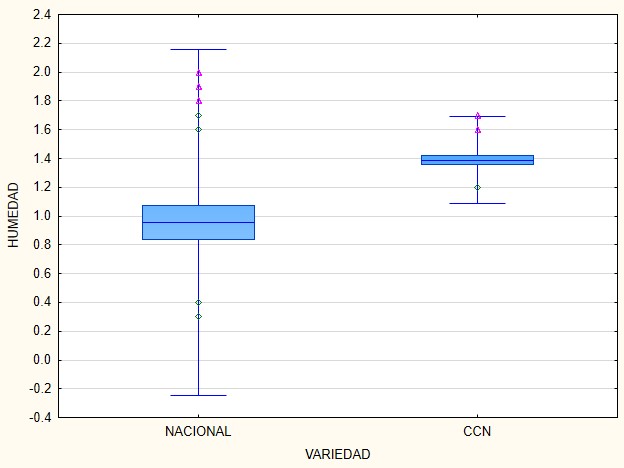 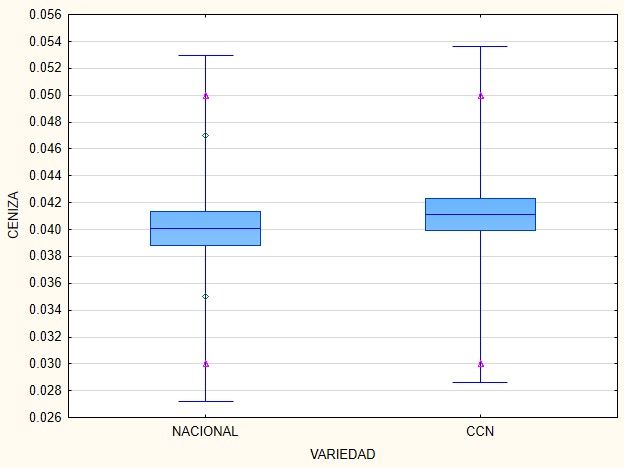 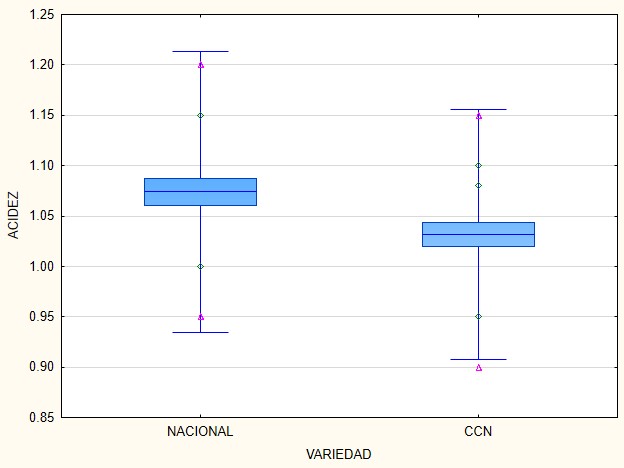 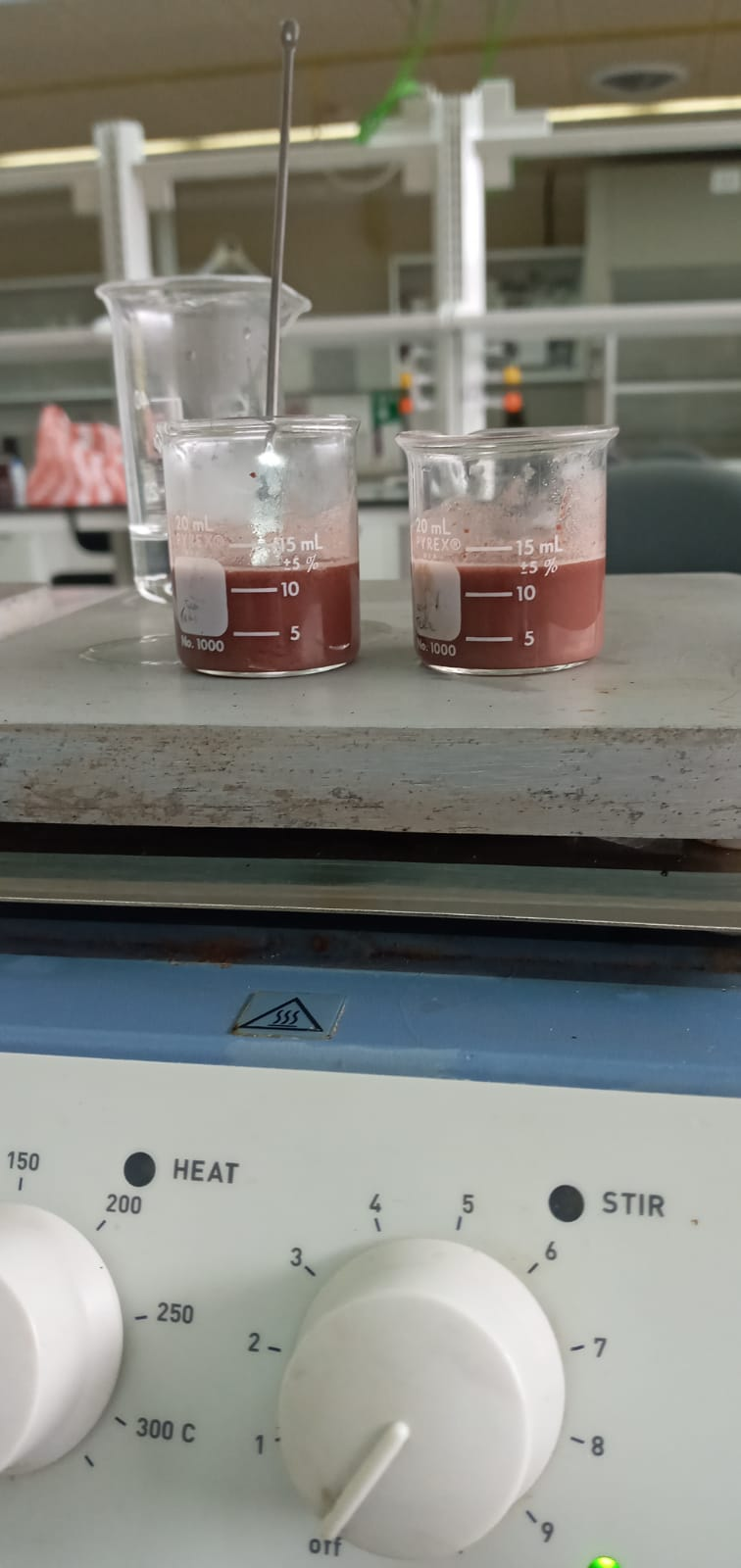 1,38
0,95
0,041
0,040
1,07
1,03
Ceniza
Acidez
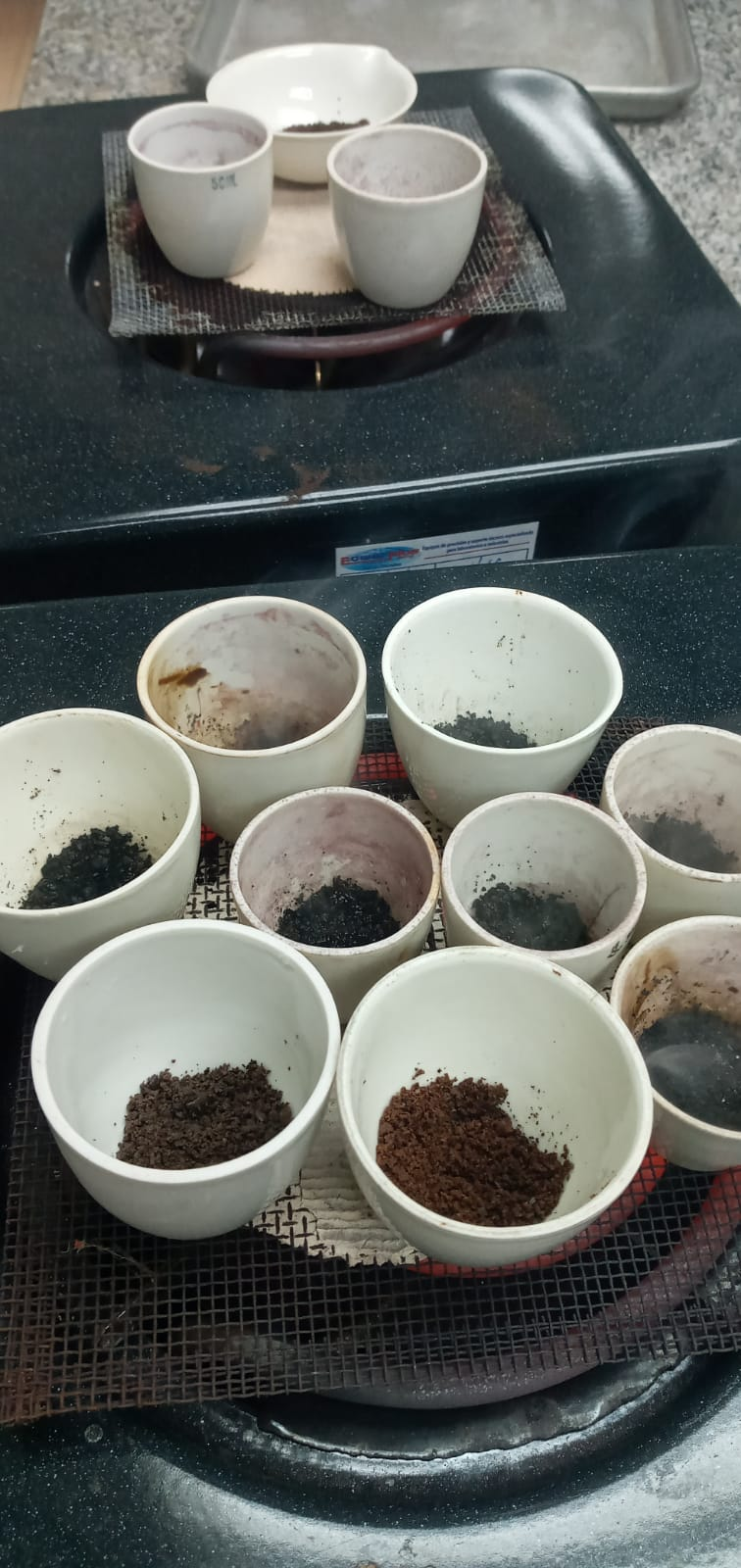 (Almeida, 2019) Almendras provenientes del cacao  CCN-51 son menos porosos con 0.54% a comparación que del cacao Nacional que presenta el 0.64%
Humedad
RESULTADOS Y DISCUSIÓN
FACTOR A
Variedades
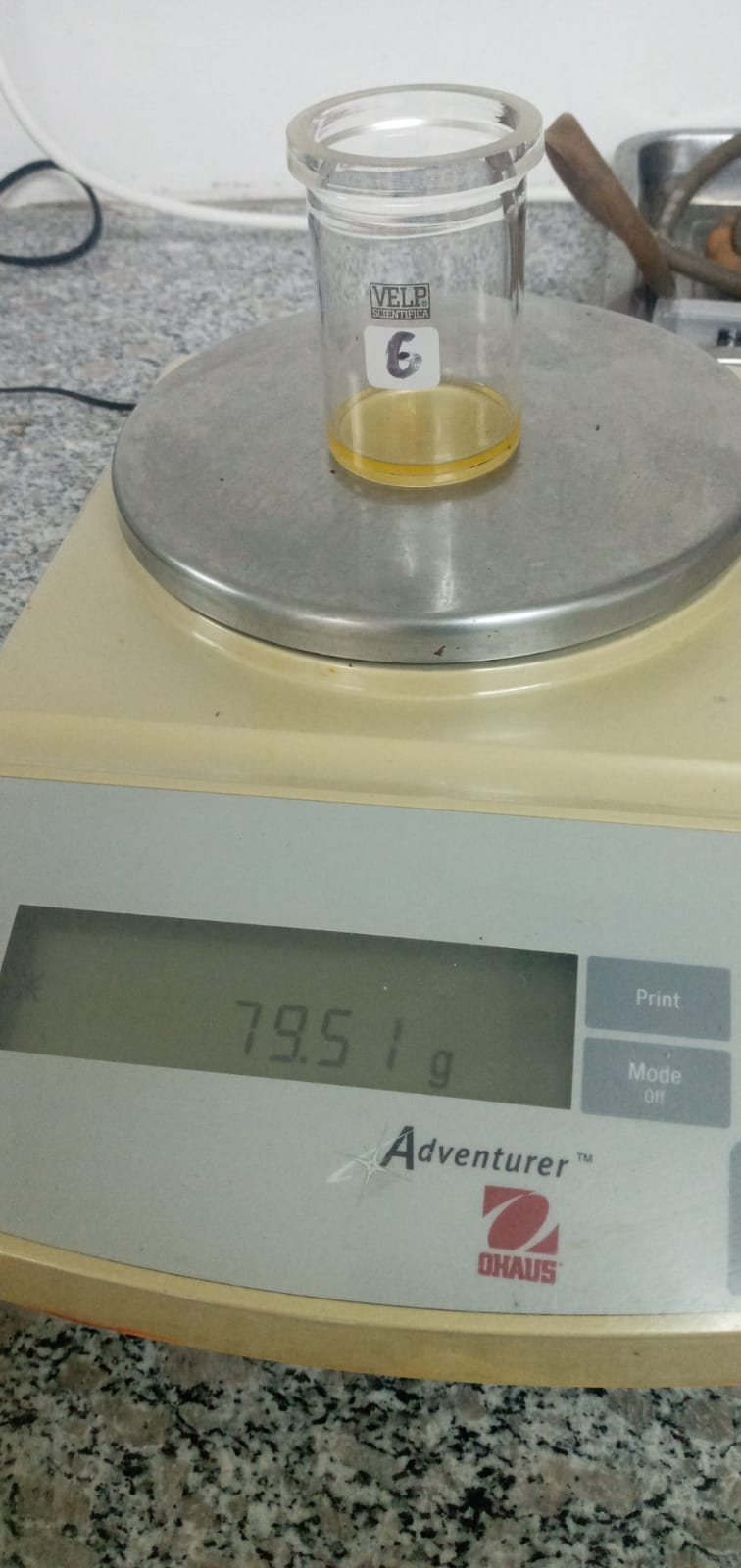 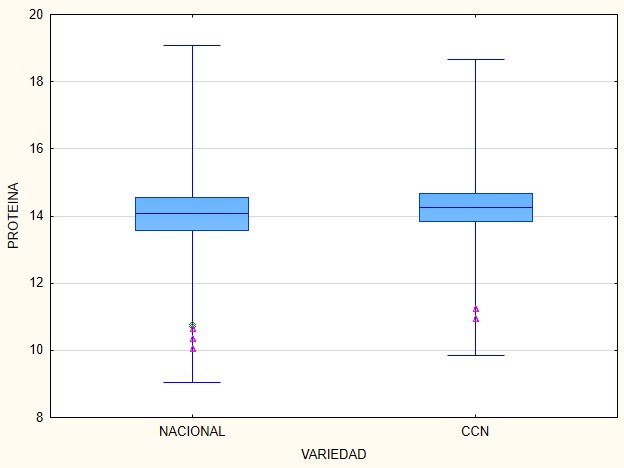 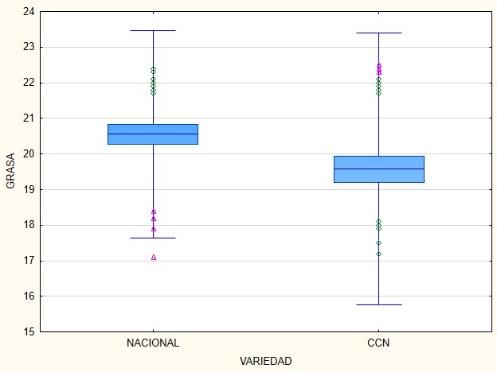 Proteína
20,55
Grasa
19,57
14,25
14,06
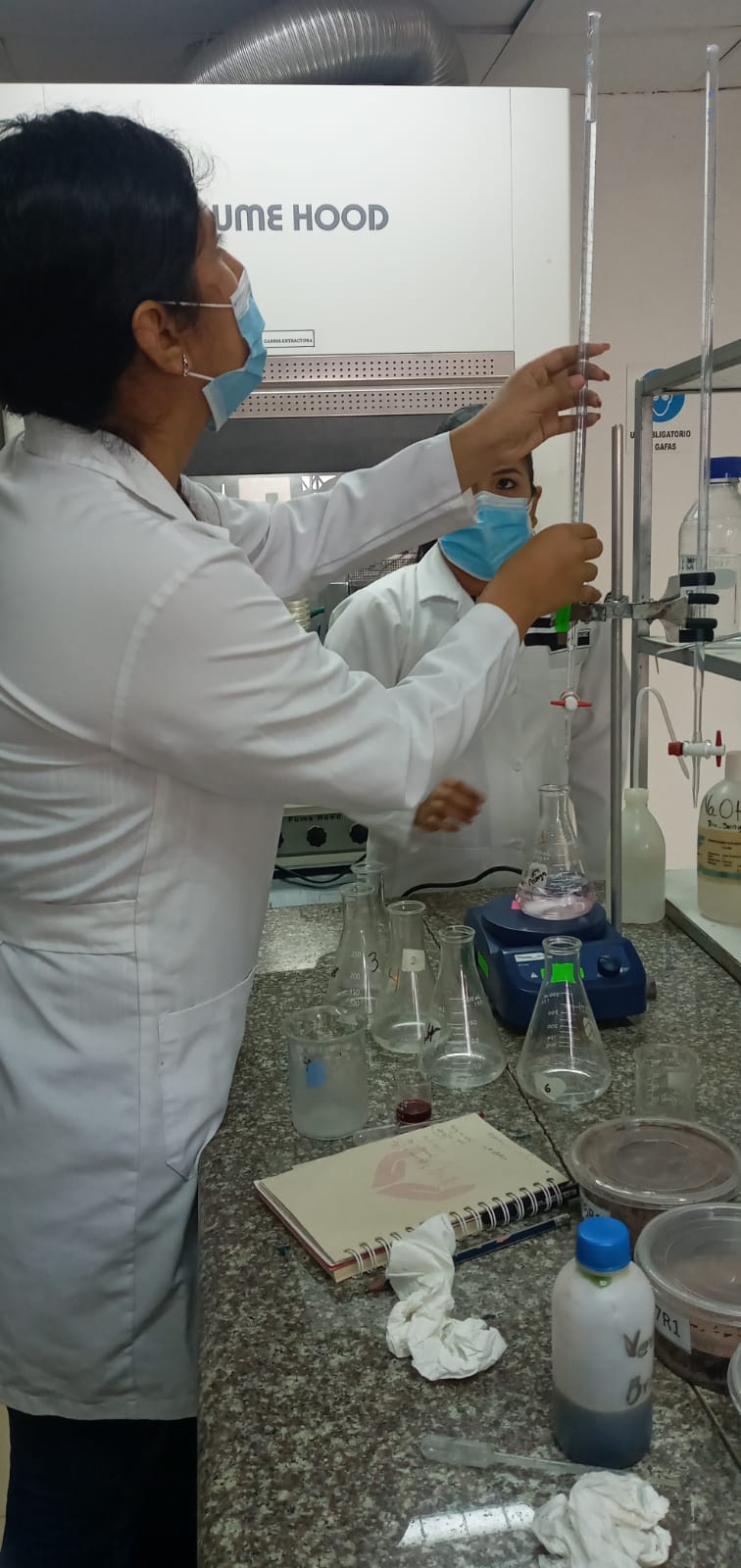 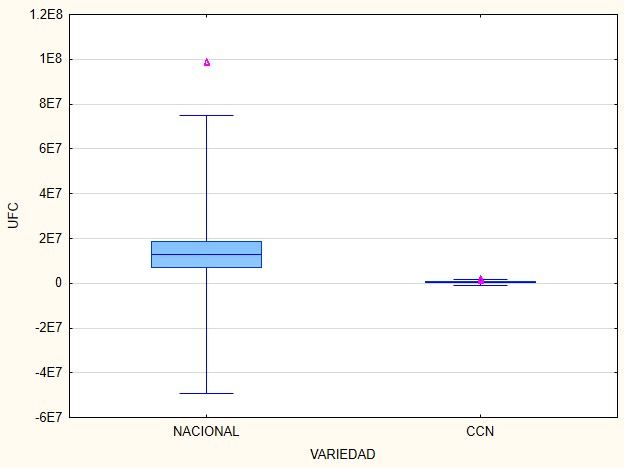 UFC
12829630
488889
RESULTADOS Y DISCUSIÓN
FACTOR B
Porcentajes de cacao
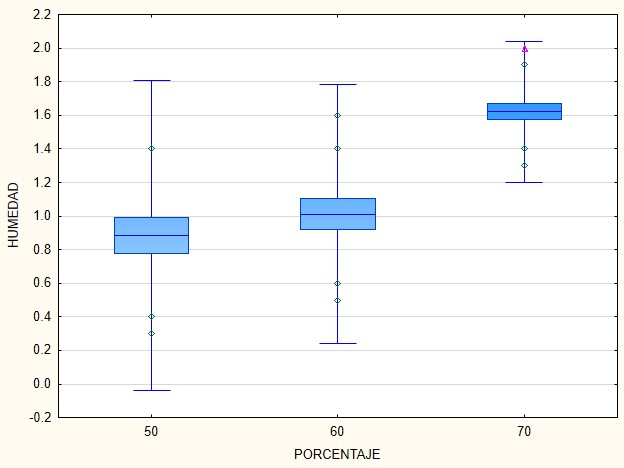 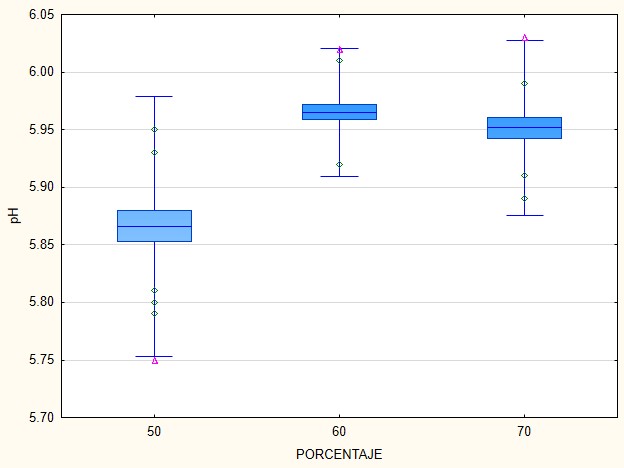 5,96
1,62
INEN 623 (INEN, 1988), indica que el rango establecido para la humedad en pasta de cacao tiene como valor máximo un 3%,
5,95
1,01
5,86
0,88
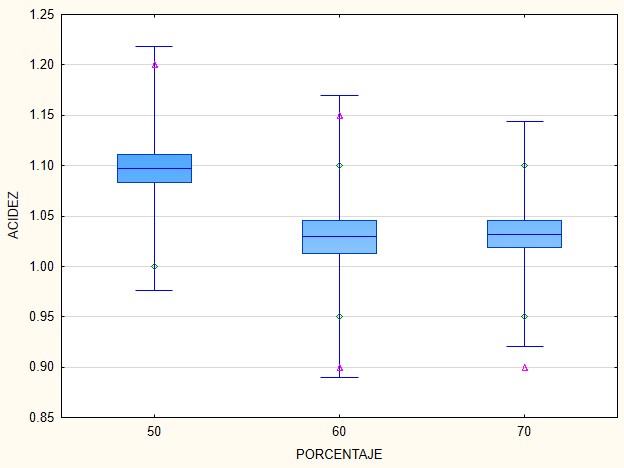 1,09
pH
Humedad
1,02
1,03
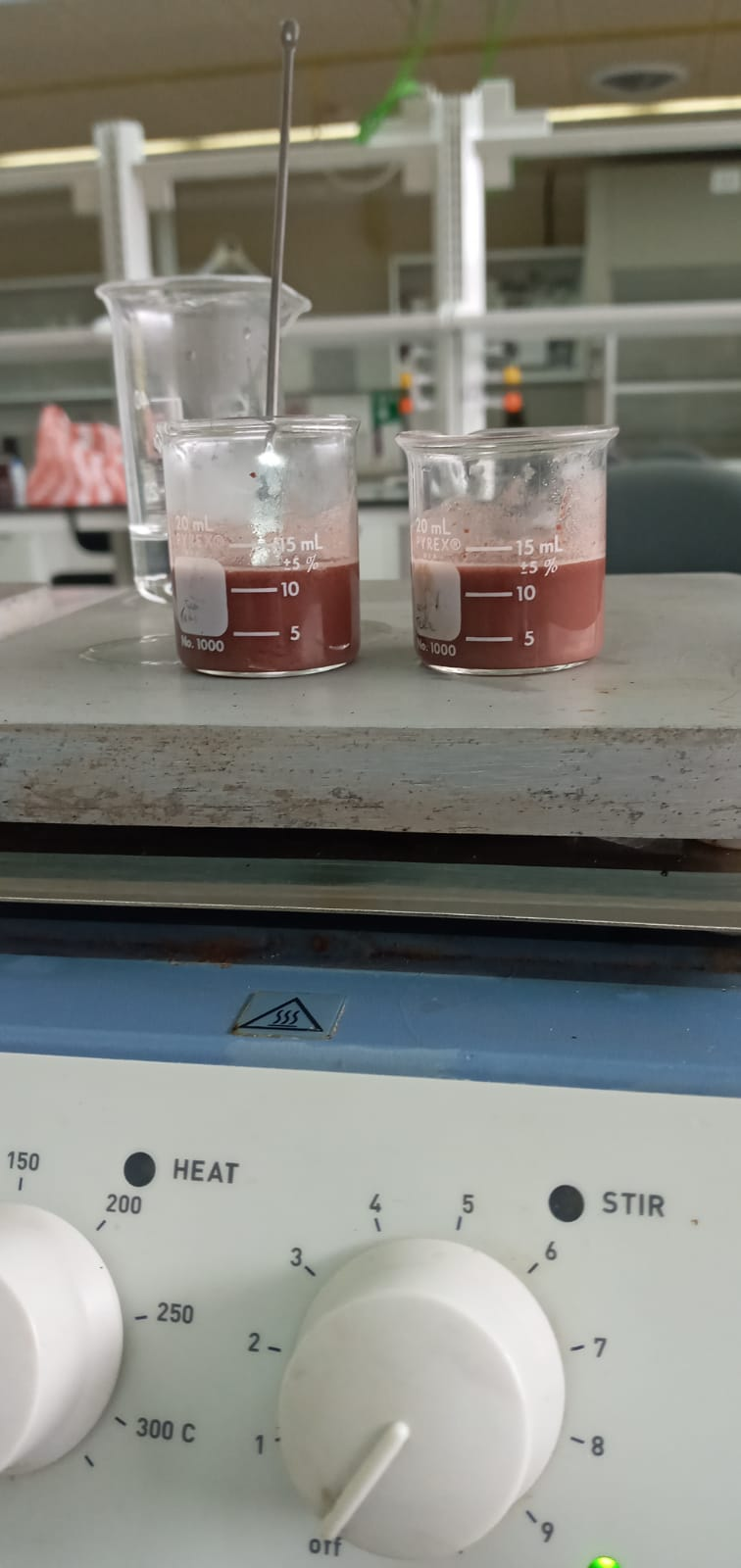 Acidez
RESULTADOS Y DISCUSIÓN
FACTOR B
Porcentajes de cacao
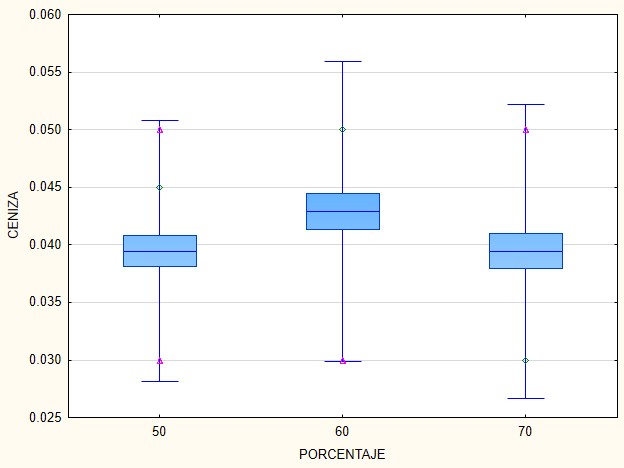 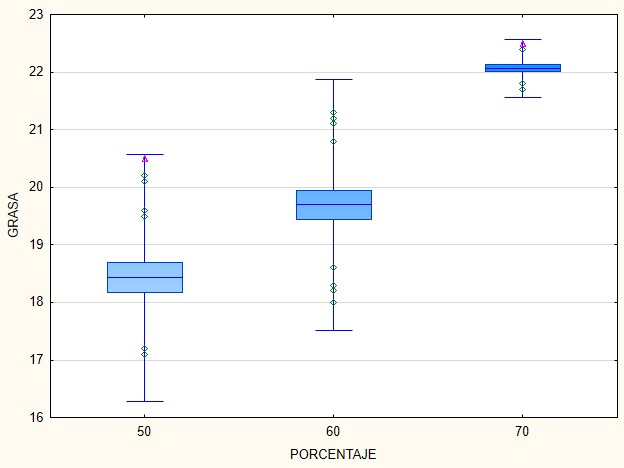 22,06
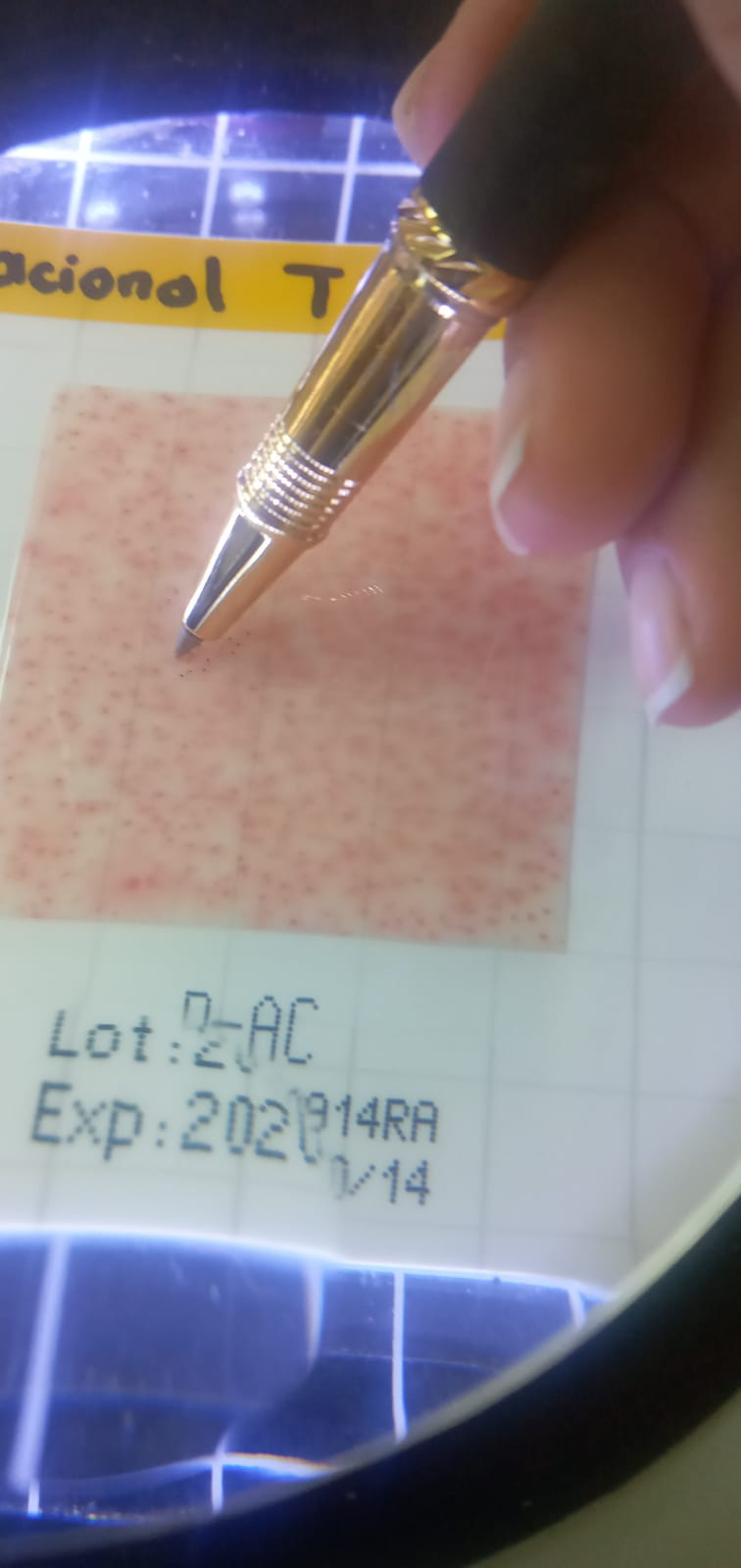 19,69
0,042
0,039
0,039
18,43
Ceniza
Grasa
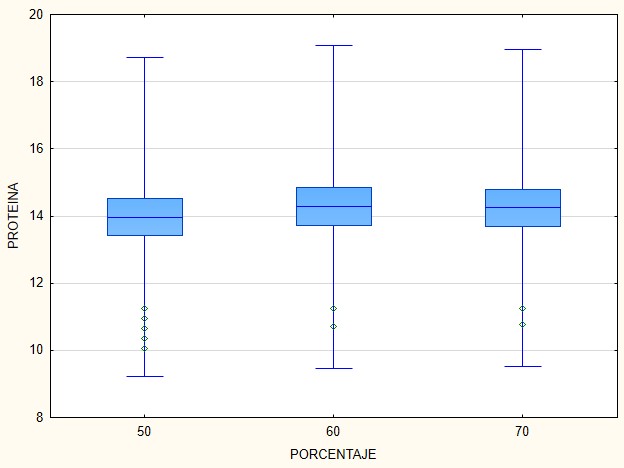 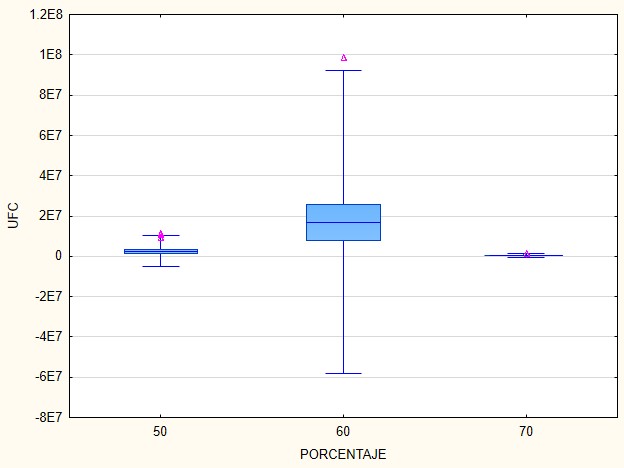 INEN 623 (INEN, 1988), la cual sugiere que el rango adecuado para el contenido de grasa en licor de cacao es de 48 a 54%
14,27
14,249
13,97
16988889
2555556
433333
UFC
Proteína
RESULTADOS Y DISCUSIÓN
FACTOR C
Método de fermentación
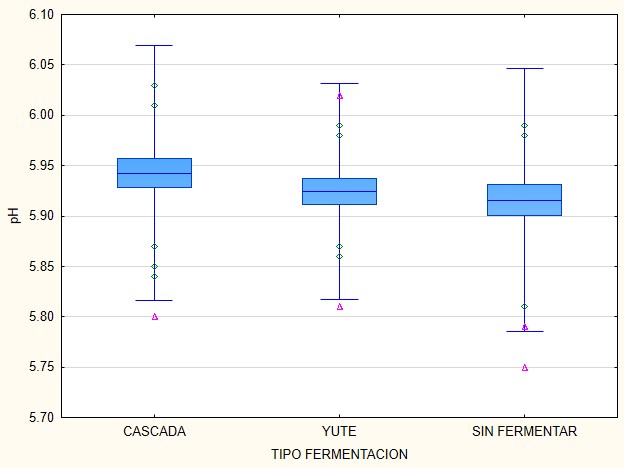 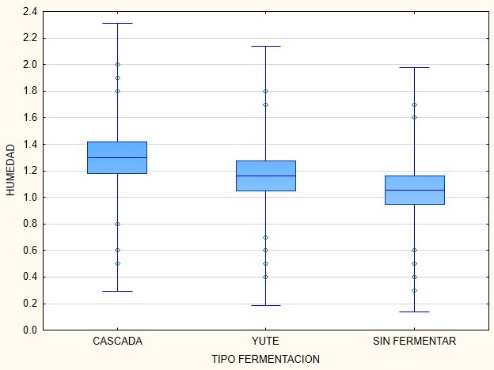 5.942
1.300
5.915
5.924
1.055
1.161
Humedad
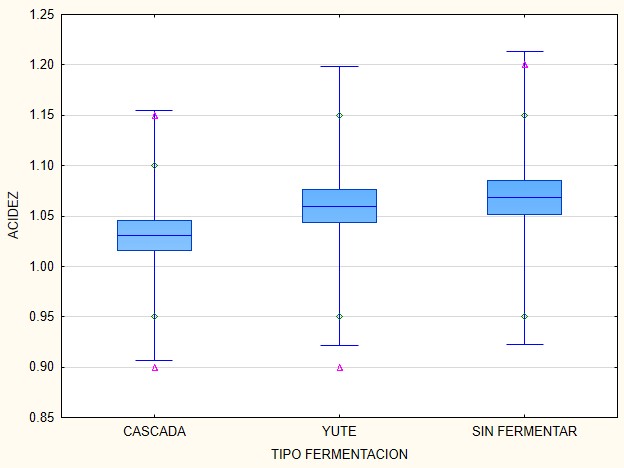 pH
- Humedad
Según la normativa INEN 623 (INEN, 1988),  nos indica que la humedad máxima para el licor de cacao es del 3%

- Acidez
(Contreras, Ortiz, Graziani, & Parra, 2004),  evaluaron tres métodos de fermentación (caja de madera, yute y caja plástica) en granos de cacao. Mejor resultado cajas de madera con un valor de 0,80.
1.068
1.060
1.030
Acidez
RESULTADOS Y DISCUSIÓN
FACTOR C
Método de fermentación
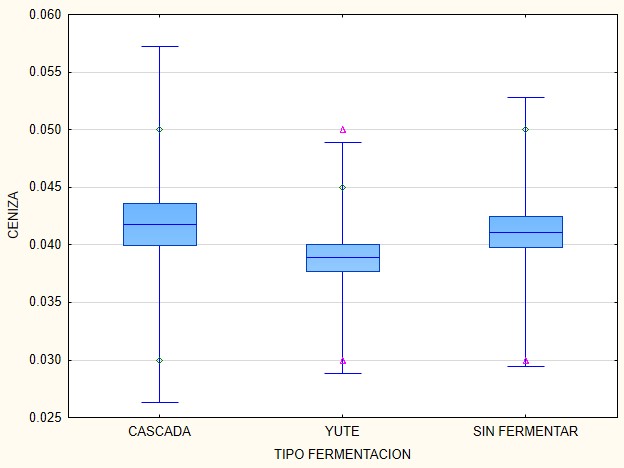 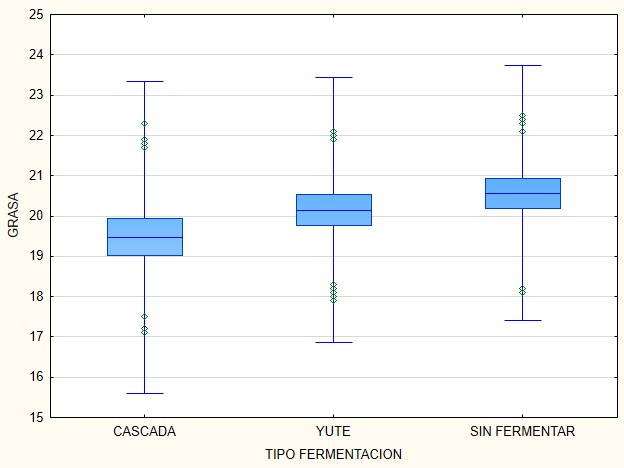 20.144
20.572
0.042
0.038
19.478
0.041
Ceniza
Según la normativa INEN 623, el porcentaje máximo de cenizas presente en el licor de cacao no debe ser mayor a 7,5%
Ceniza
Grasa
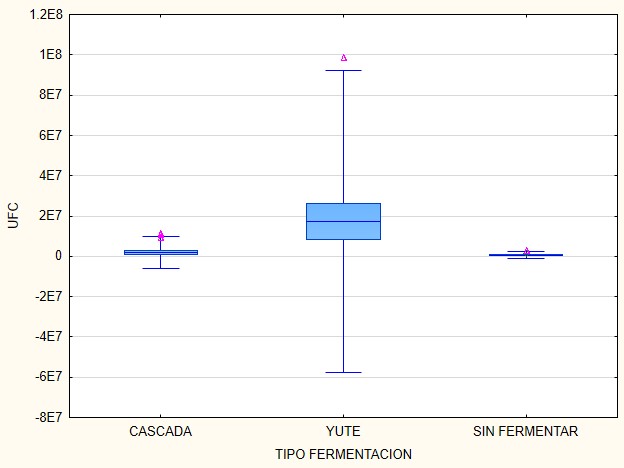 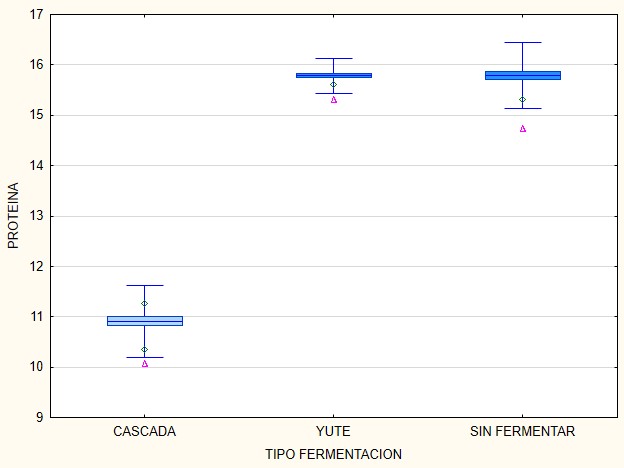 15.785
15.789
- Proteína 
(Tafurt, Suarez, Lares, Álvarez, & Liconte, 2021), indica un valor de 16,21% de proteína, y menciona que el alto contenido de esta en el chocolate se debe a que, las almendras de cacao no pasaron por un proceso de fermentación
594444
1983333
17400000
10.914
UFC
Proteína
RESULTADOS Y DISCUSIÓN
Interacción A*B*C
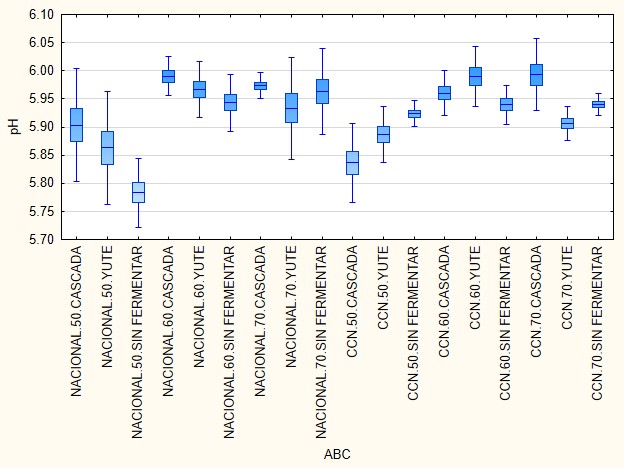 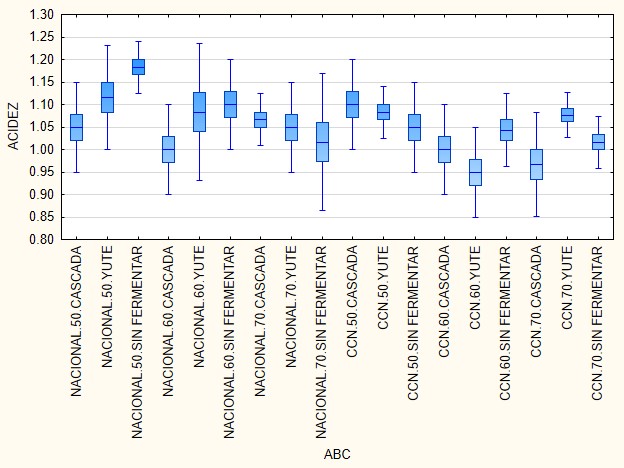 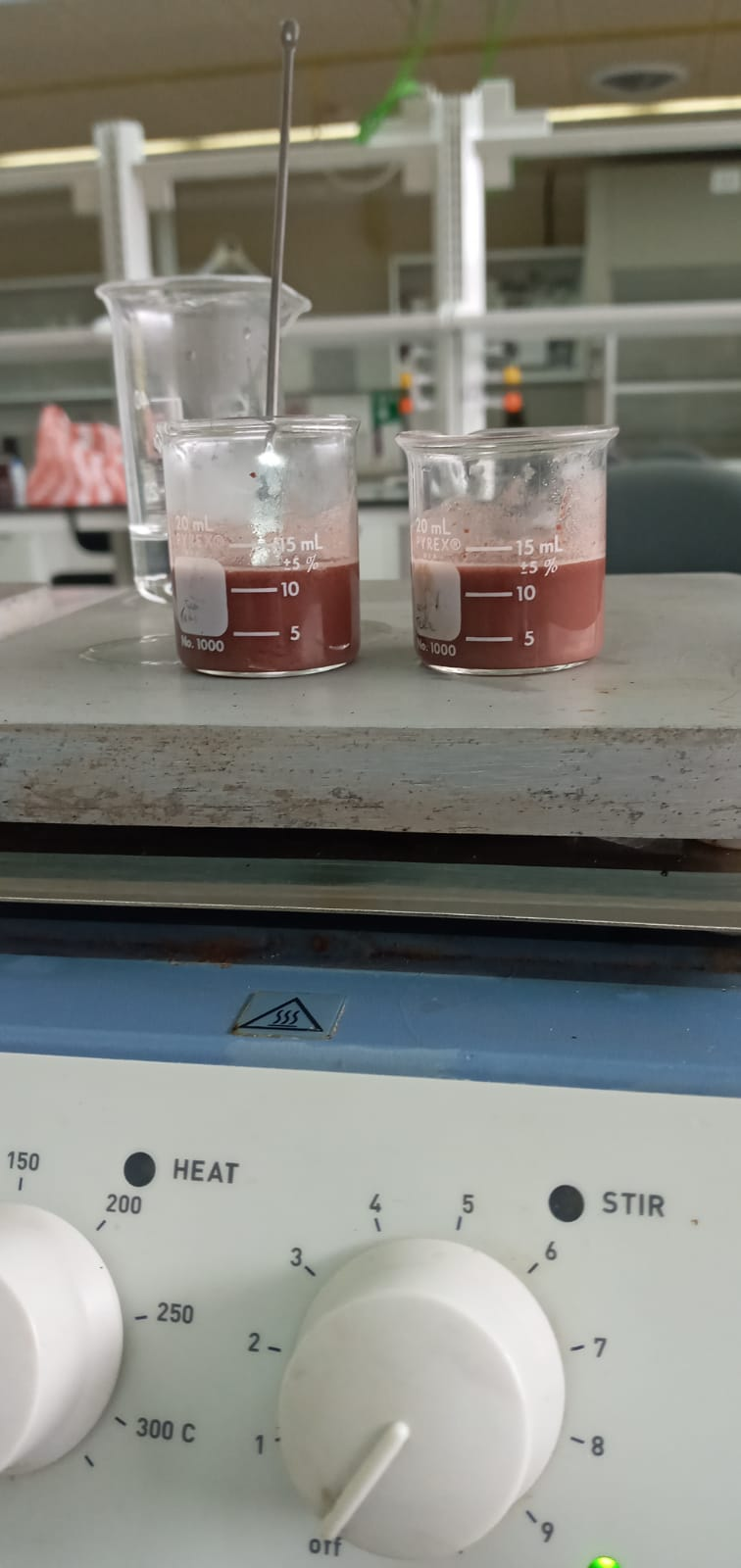 5.993
5.990
1.183
5.837
5.783
0.967
Interacción acidez
Interacción pH
RESULTADOS Y DISCUSIÓN
Interacción A*B*C
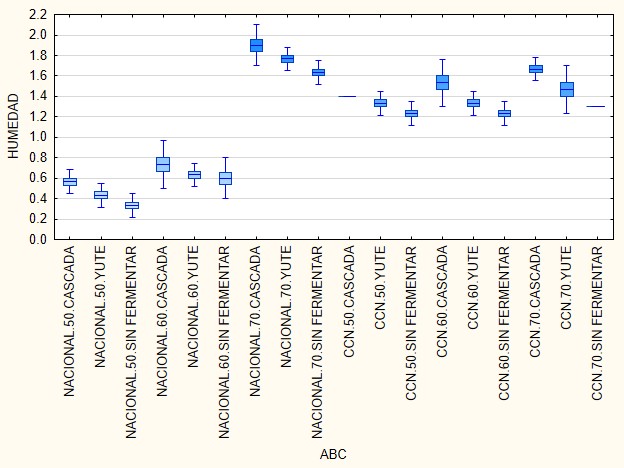 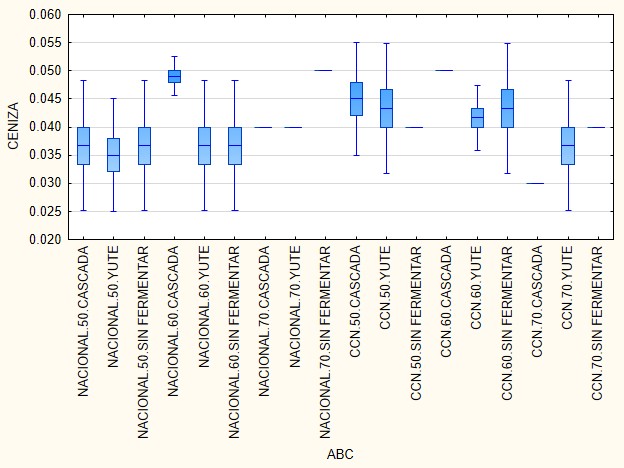 1.900
0.050
0.030
0.333
Interacción humedad
Interacción ceniza
RESULTADOS Y DISCUSIÓN
Interacción A*B*C
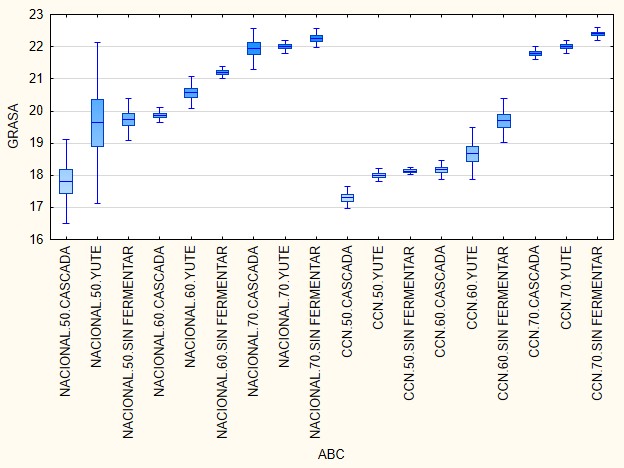 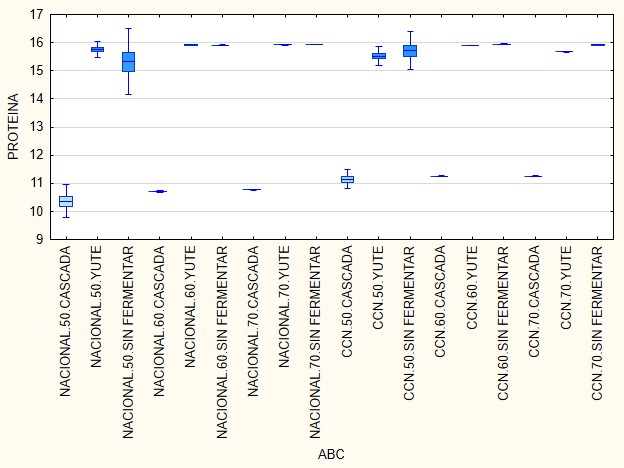 22.267
22.400
15.677
15.920
11.141
10.362
17.300
Interacción proteína
Interacción grasa
RESULTADOS Y DISCUSIÓN
Interacción A*B*C
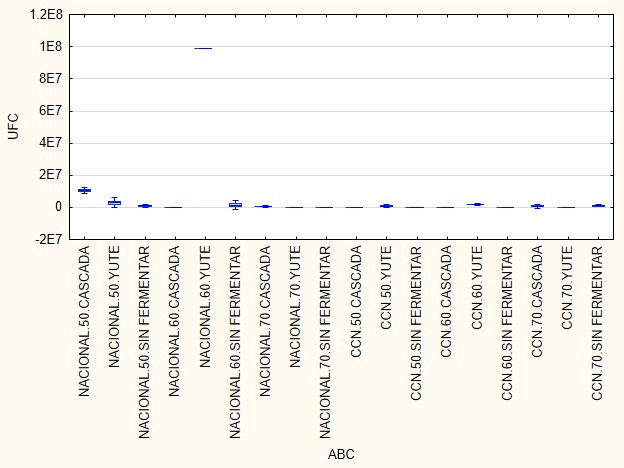 1733333
800000
Interacción UFC
Análisis Sensorial
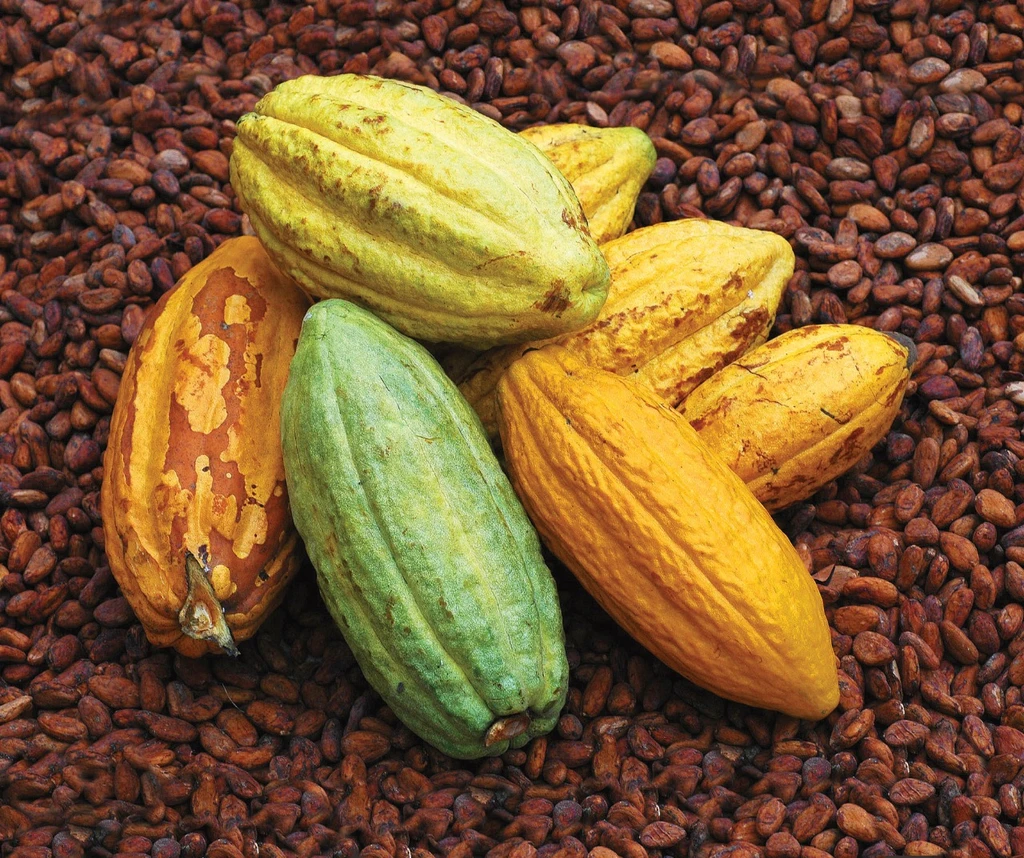 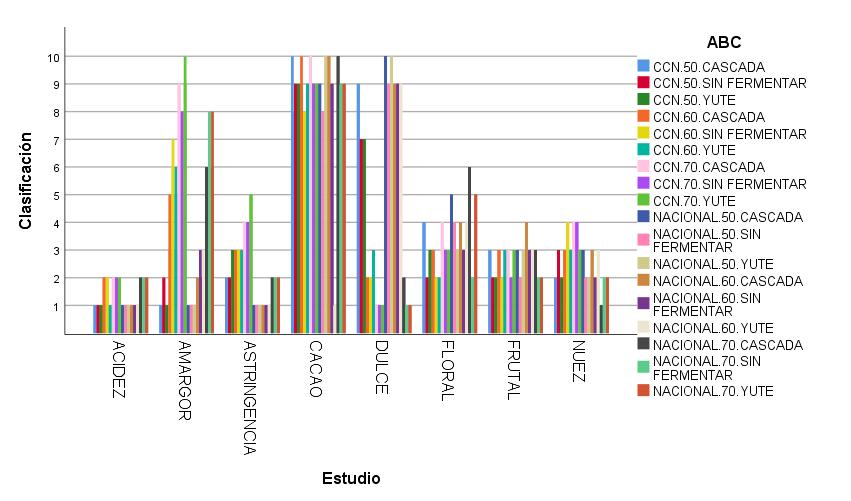 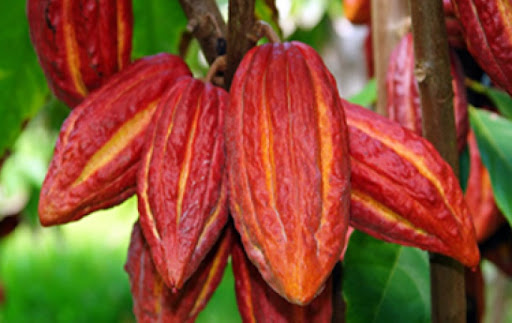 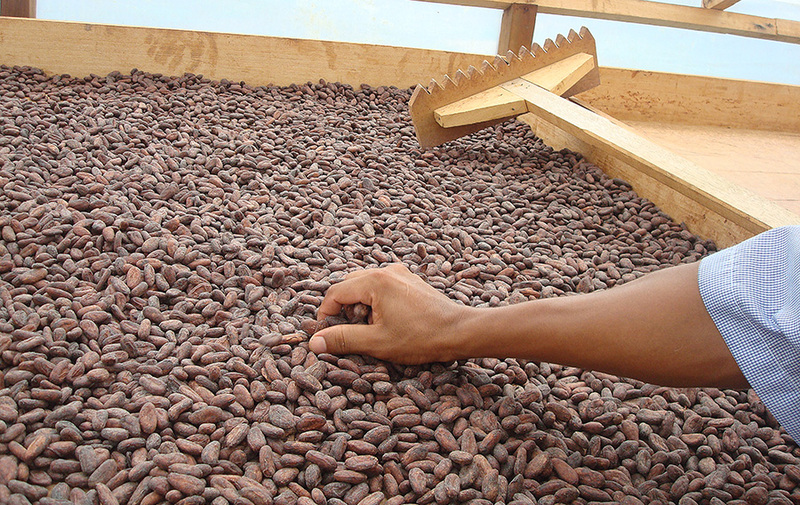 Acidez 
(Burgos, Almonte, Cárdena, Caspersen, & Marín, 2018), catalogan LA intensidad DE 60 Y 70%  como excelente ya que se percibe una acidez cítrica o frutal.
-Amargor 
amargor extremo y de pésima calidad.
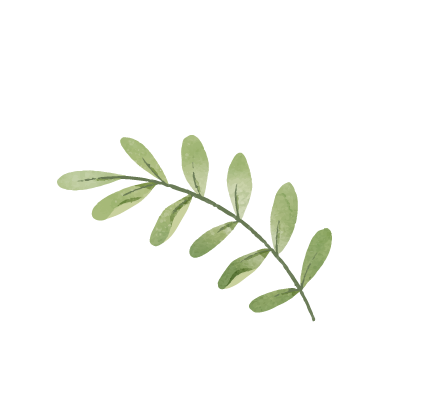 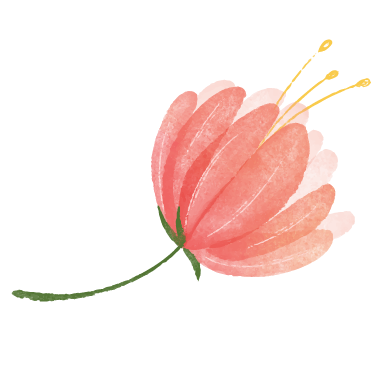 CONCLUSIONES
Factor A
Se determinó que la variedad de cacao CCN-51 presenta excelentes características fisicoquímicas para la elaboración de chocolates, ya que sus porcentajes de ceniza 0,41%, grasa 19,57%, humedad 1,38%, pH 5,93 y acidez de 1,03, se encuentran en los rangos establecidos por las normas INEN.
Factor B
En la elaboración de chocolates, el porcentaje de licor de cacao, juega un rol muy importante, ya que los resultados obtenidos en esta investigación nos indican un pH de 5,86 con un porcentaje de 50% de cacao, siendo más acido en comparación con los porcentajes de 60 y 70%.
Factor C
Los métodos de fermentación no presentaron diferencias muy notorias con respecto a las variables de pH, acidez y ceniza, pero con respecto al contenido de grasa de se obtuvo un mayor porcentaje en un sistema sin fermentar con un valor equivalente al 20,57%
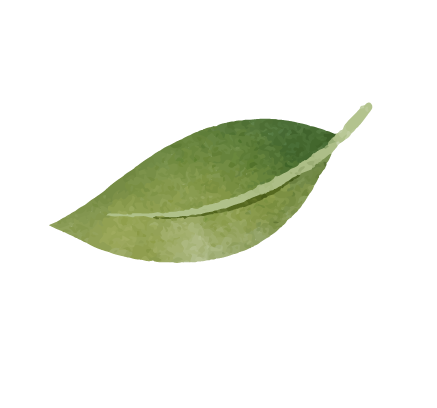 RECOMENDACIONES
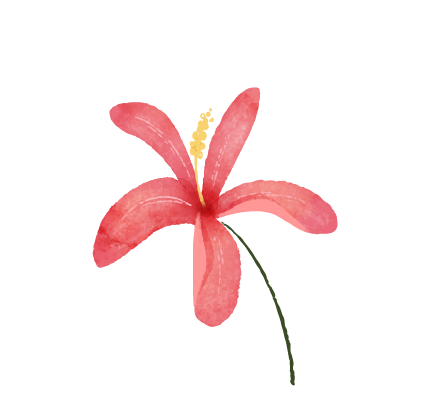 Factor A
Se recomienda seleccionar la variedad CCN-51. Dado que esta variedad se es cultivada con mayor proporción en algunas zonas del Ecuador, además posee muy altos rendimientos en la producción agrícola y también tiene parámetros físicos-químicos y organolépticos de calidad.
Factor B
Para la elaboración de chocolates de calidad, el porcentaje de cacao debe ser superior al 70%; figurando como ingrediente principal el licor de cacao, mientras que el contenido de azúcar debe aparecer en mínima cantidad.
Factor 
Un adecuado método de fermentación permitirá que el cacao esté libre de ataques por microorganismos e insectos, garantizando desde un inicio la calidad de la materia prima. Se recomienda que se utilice el metodo de fermentación en cascada.
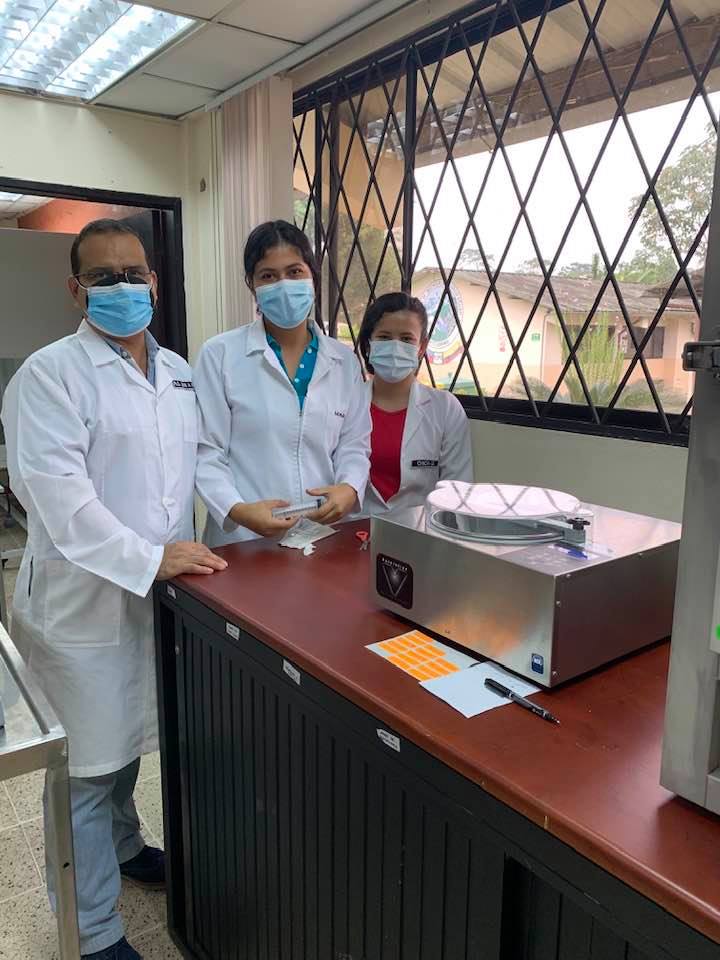 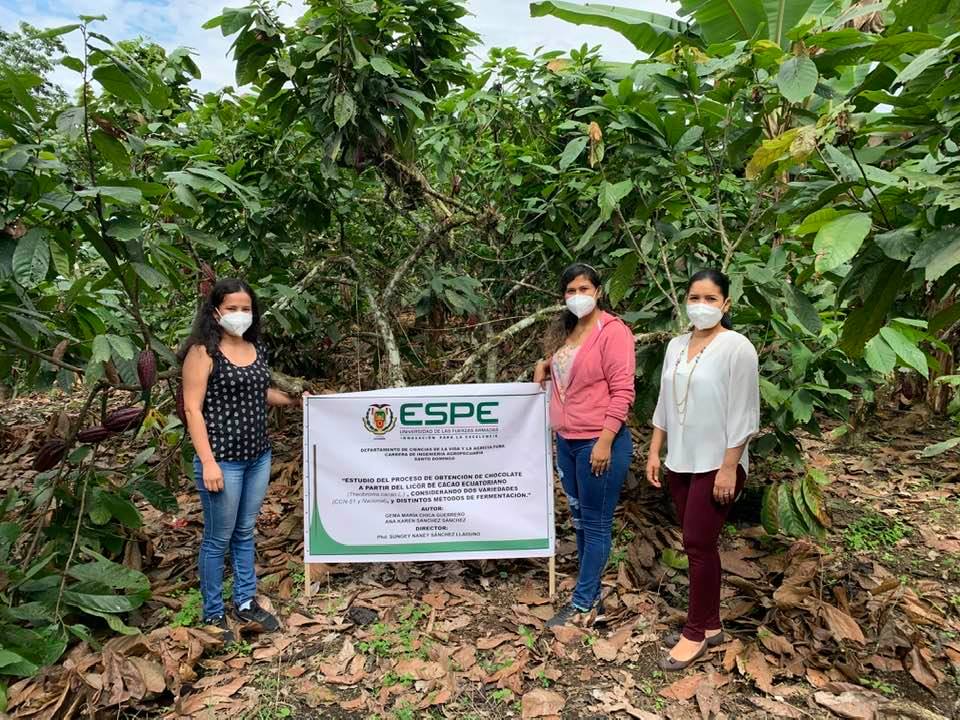 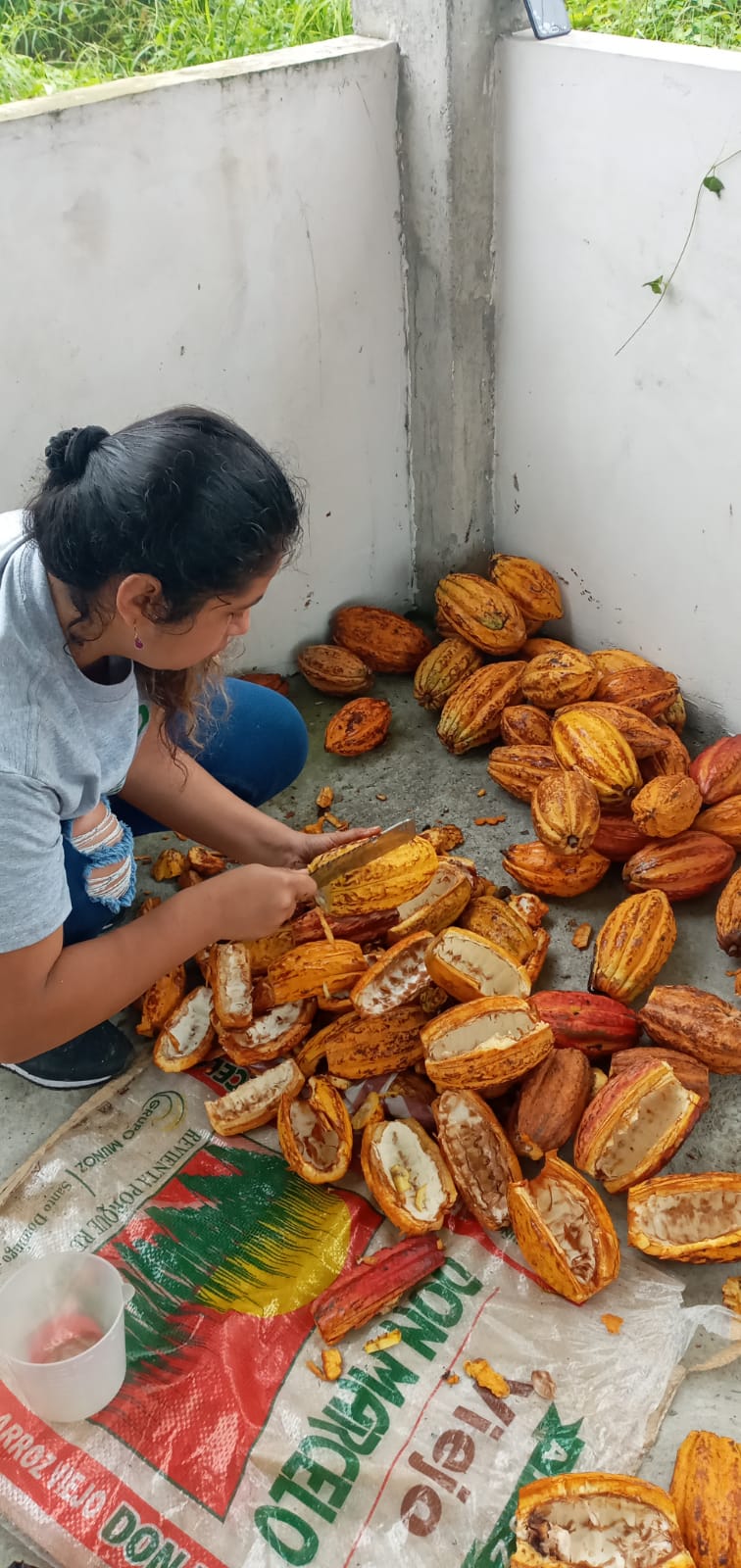 ¡GRACIAS POR SU ATENCIÓN!
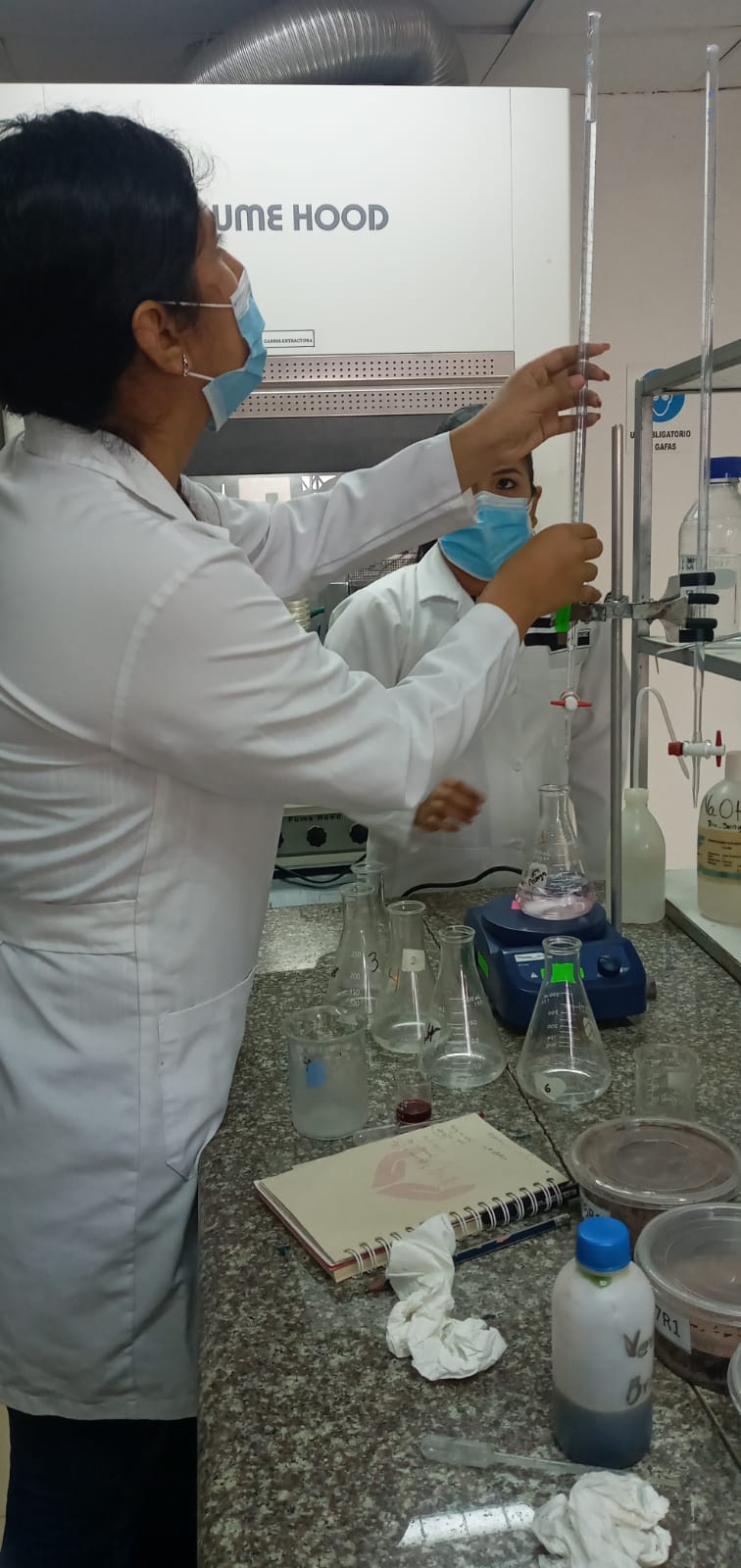 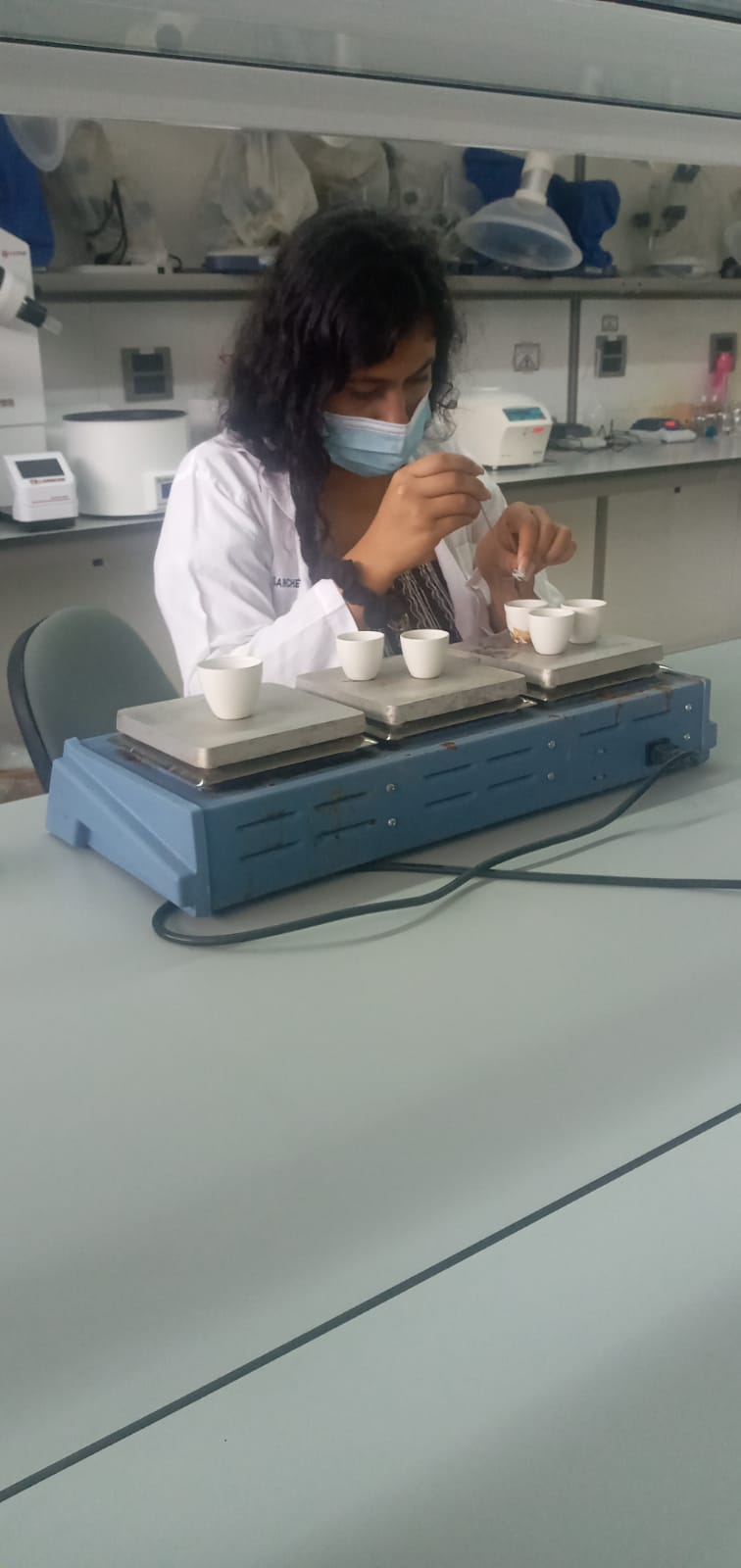 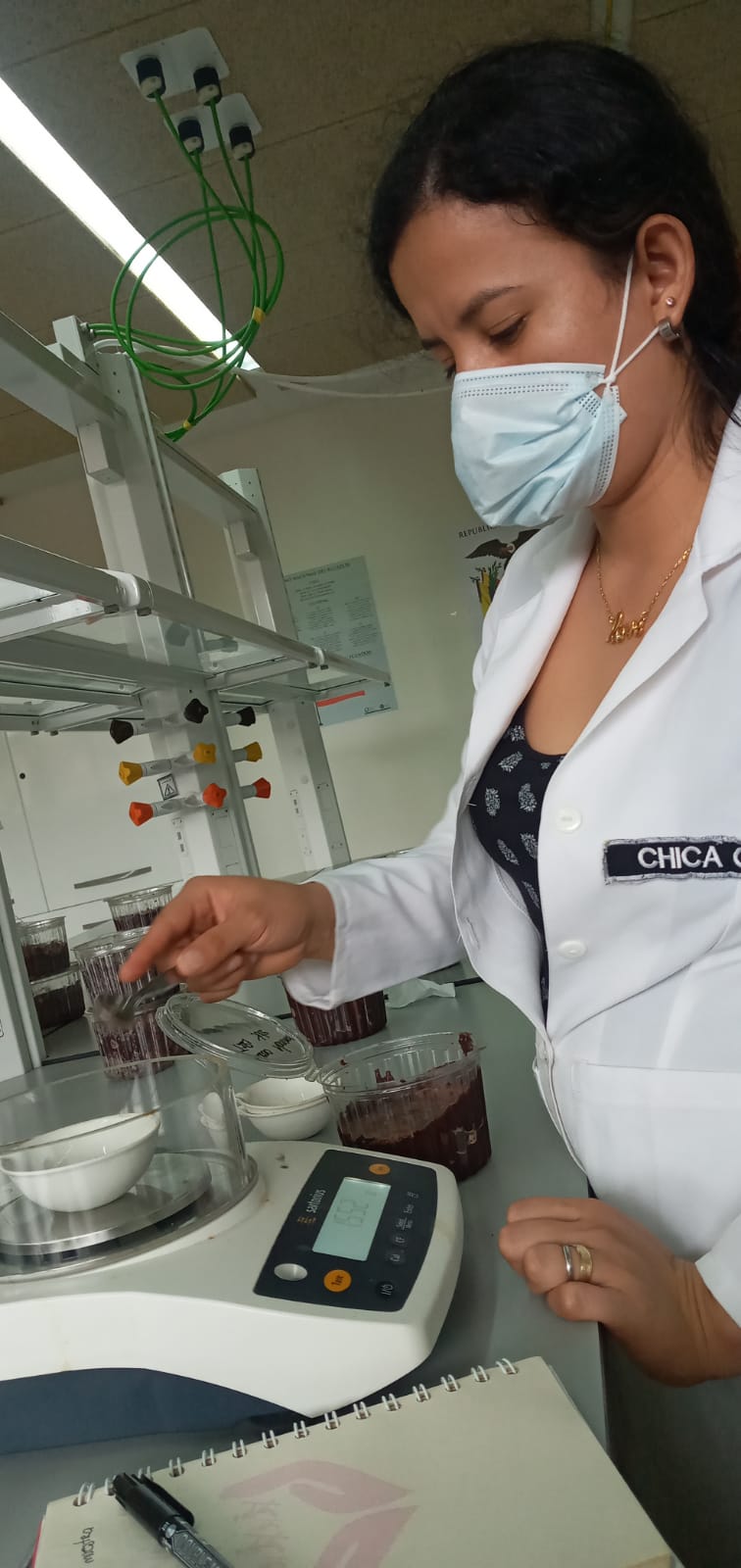 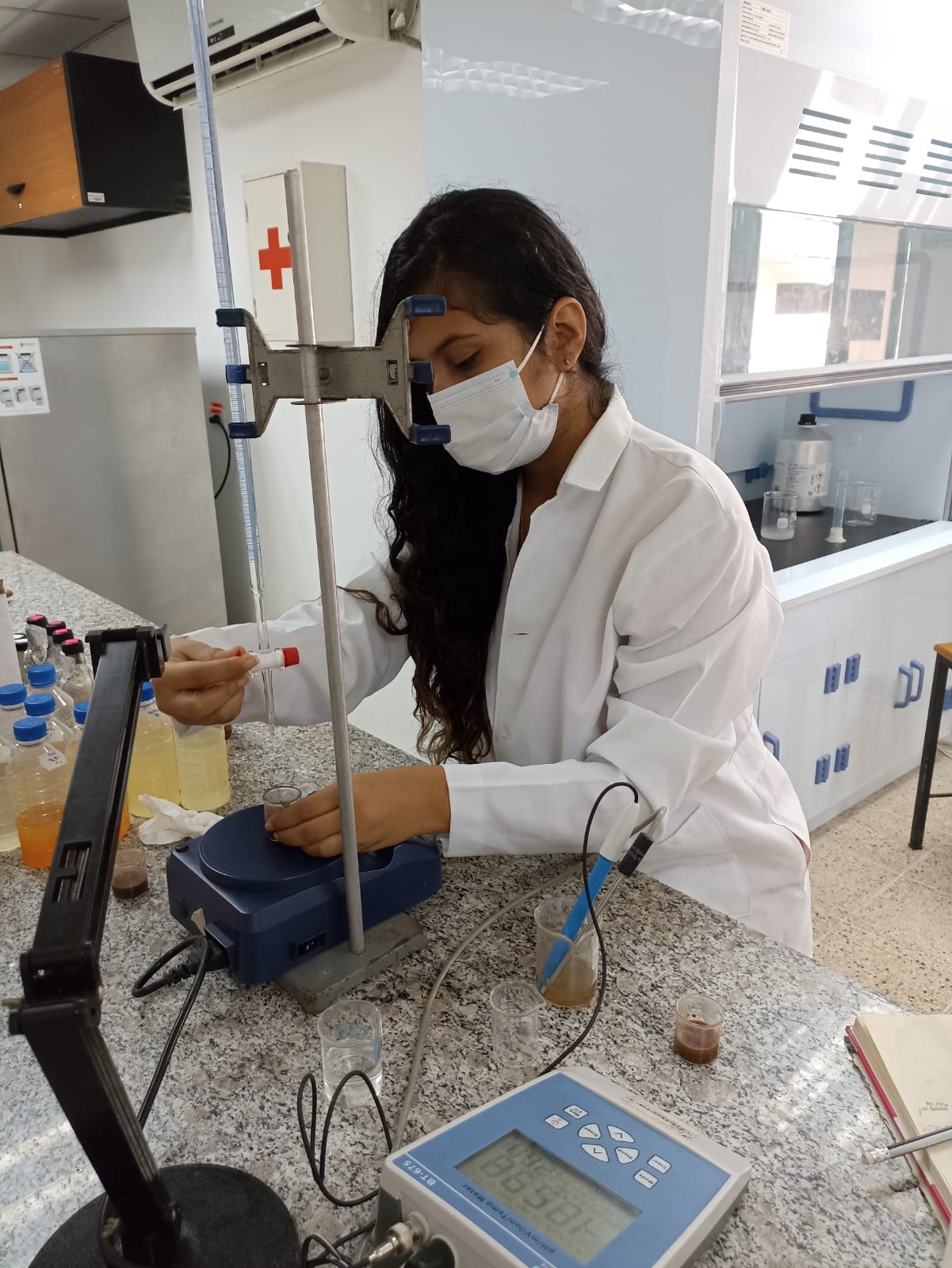 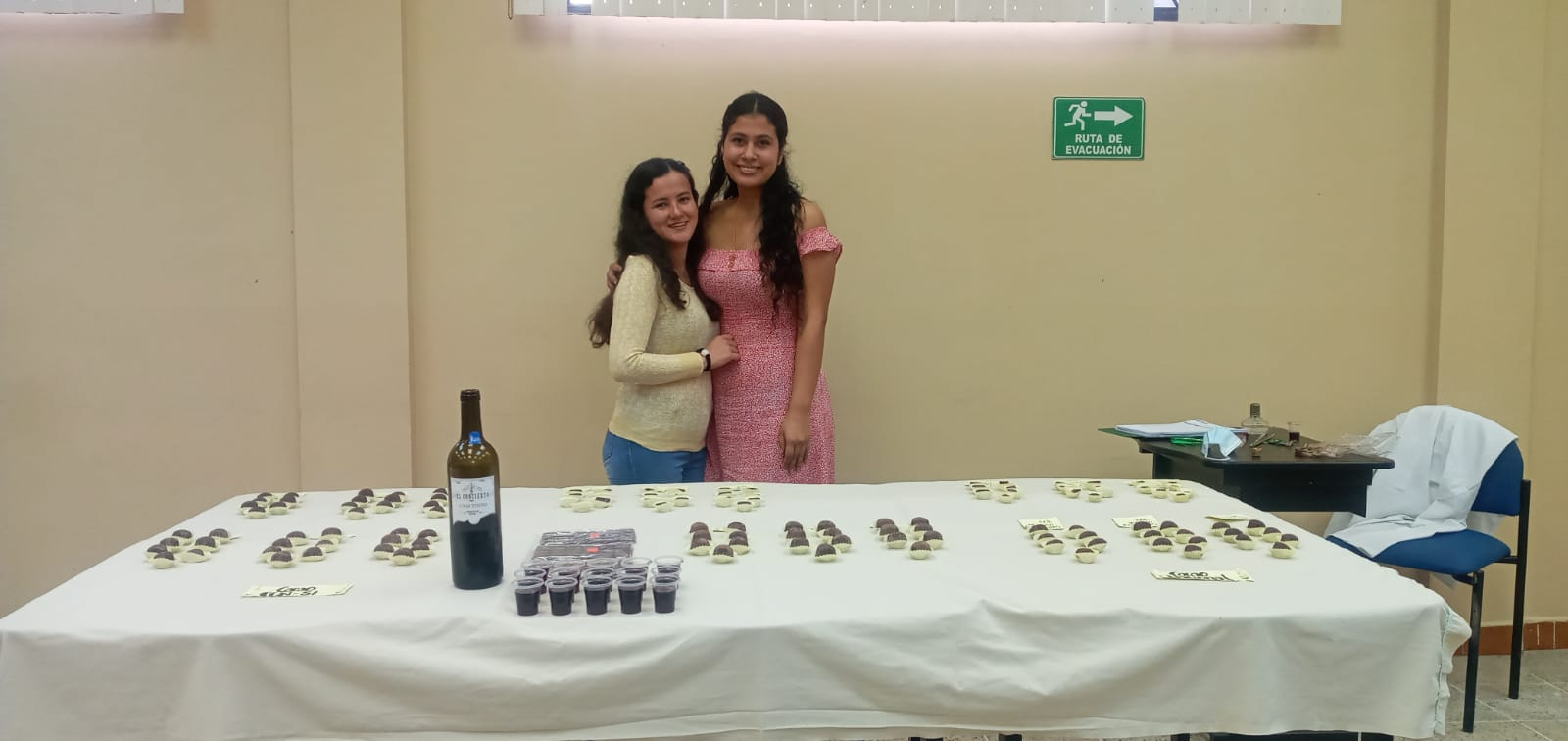